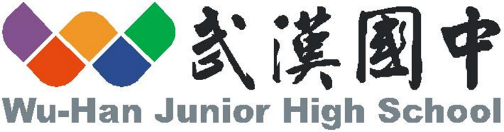 歡  迎!
洪靜芳 督學、鄧秀蓁 校長
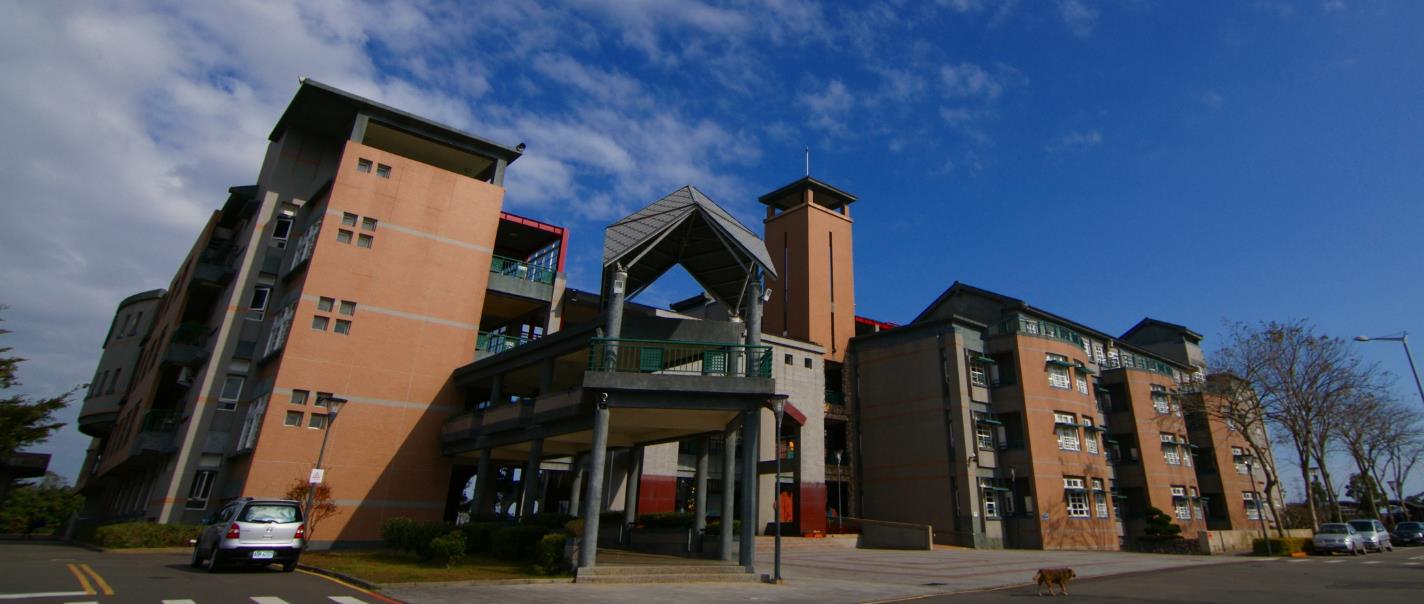 蒞臨輔導!
線上網頁午餐問卷調查
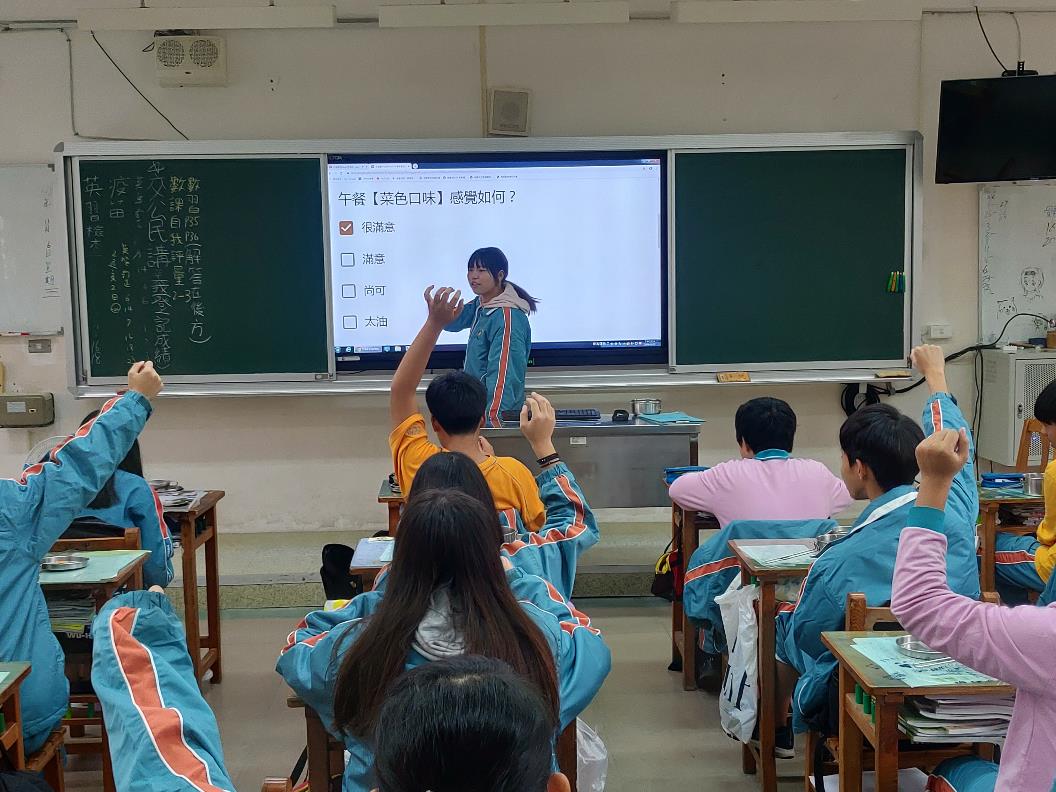 午餐問卷結果呈現
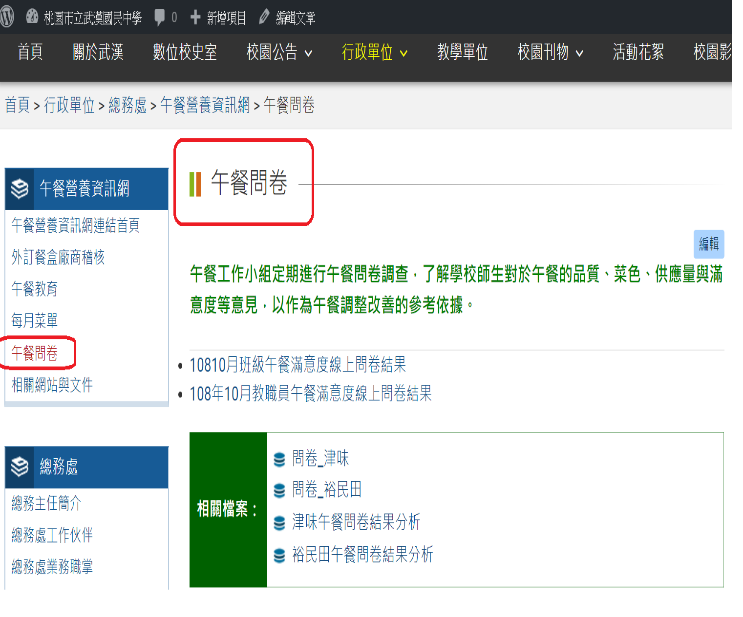 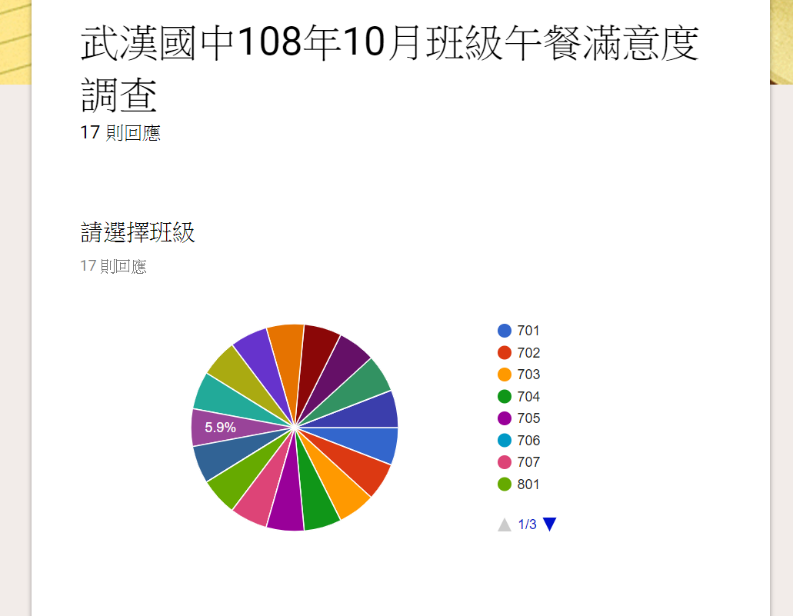 午餐問卷結果
班級午餐問卷調查結果。
教職員午餐問卷結果。
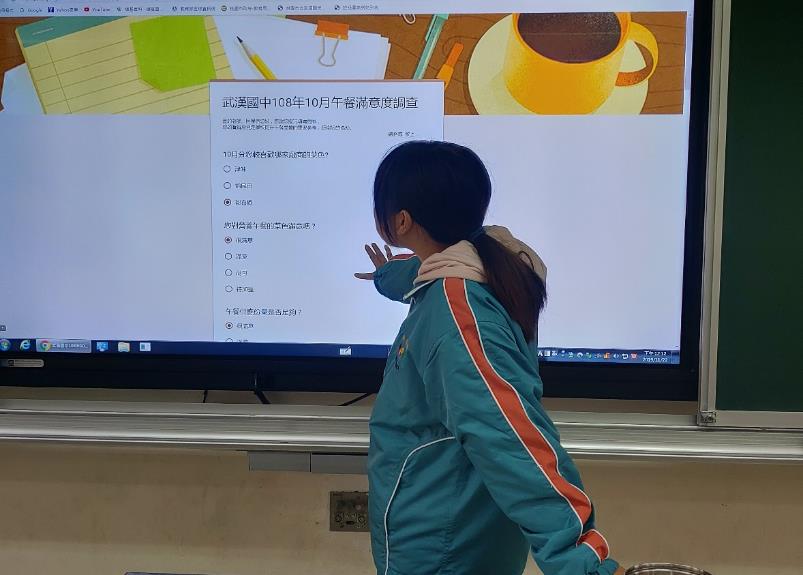 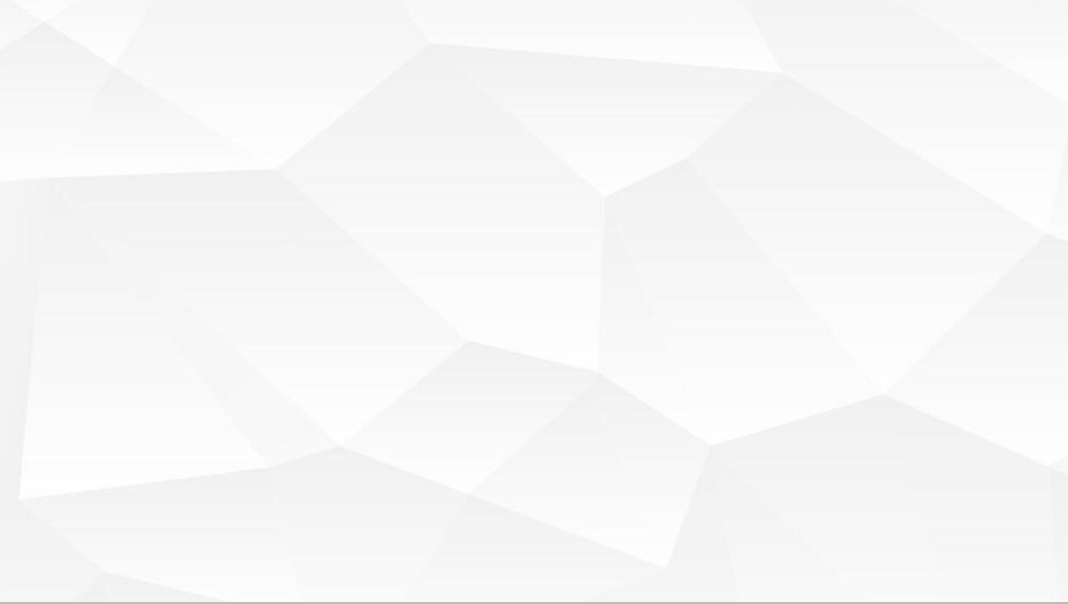 午餐教育
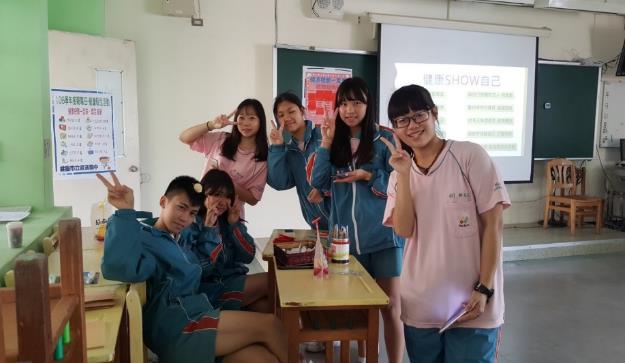 活動名稱：健康把關一起來。
時間：親職教育日。
對象：全校師生。
活動內容：
藉由闖關抽獎活動宣導並建立口腔衛生、用餐禮儀、健康體位等知識與觀念。
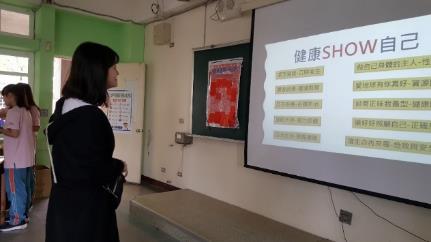 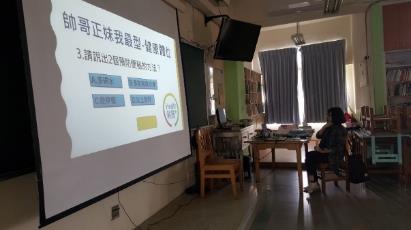 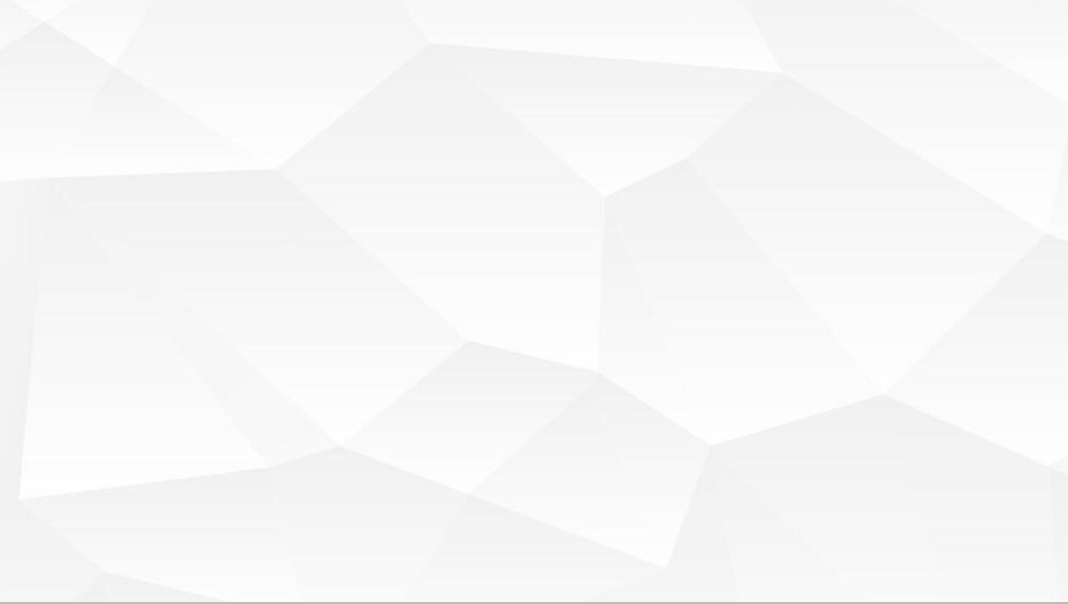 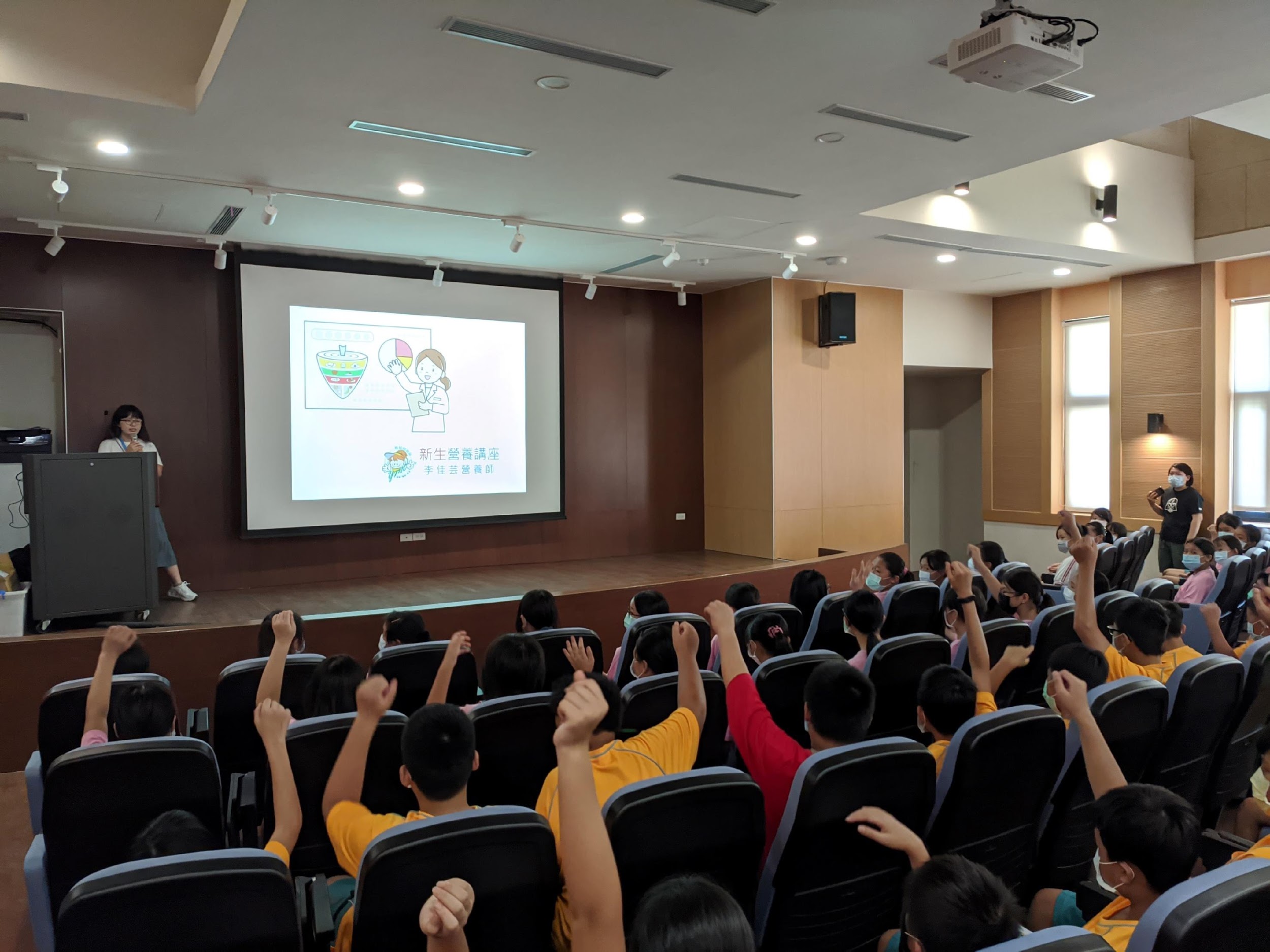 午餐教育
講座名稱：營養教育及用餐禮儀宣導
時間：新生訓練。
講師：營養師。
對象：七年級新生。
講座內容：
藉由此講座讓七年級新生認識本校午餐的營養成分、流程與用餐禮儀。
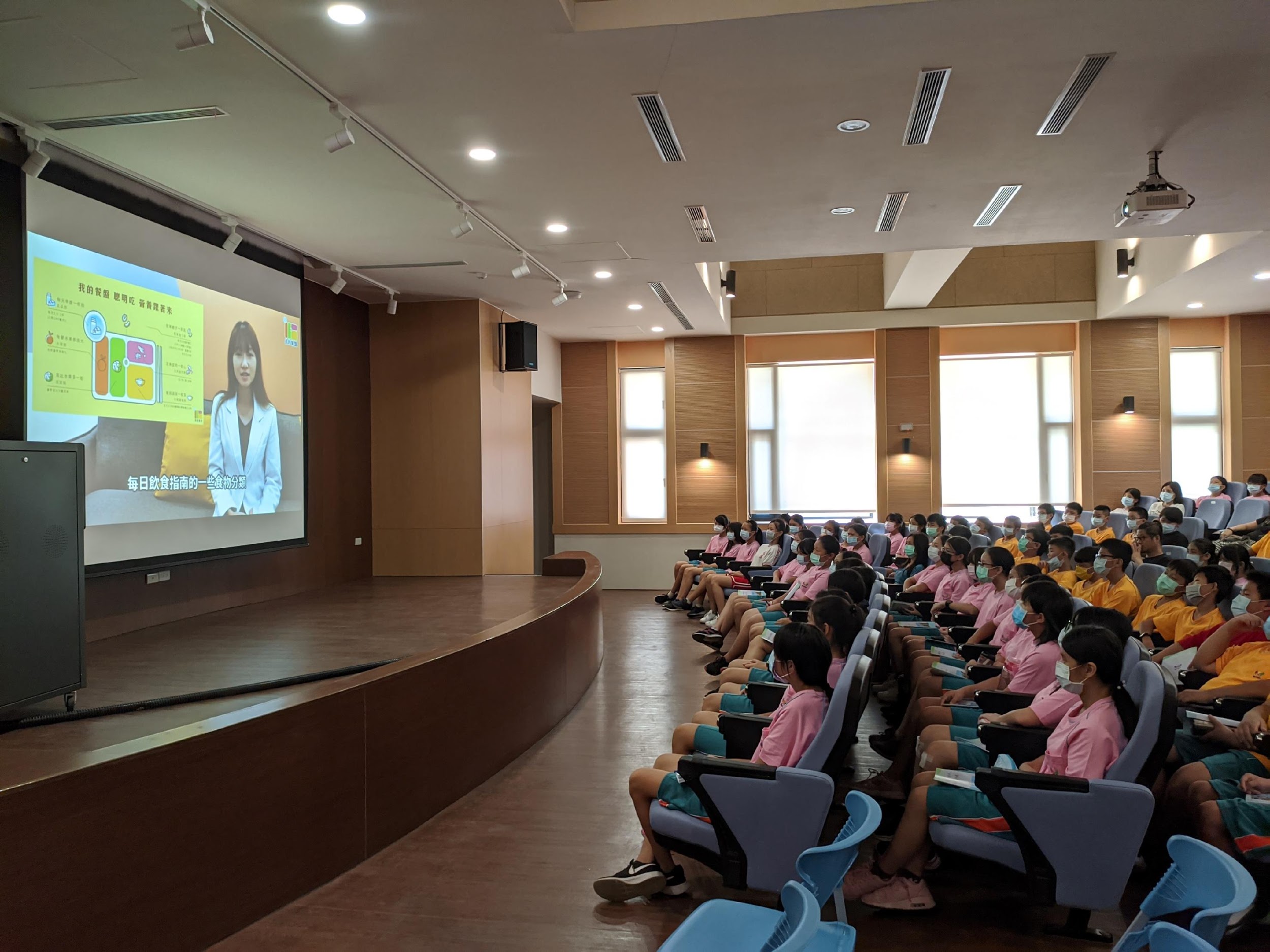 午餐教育-幹部訓練
午餐禮儀-打菜
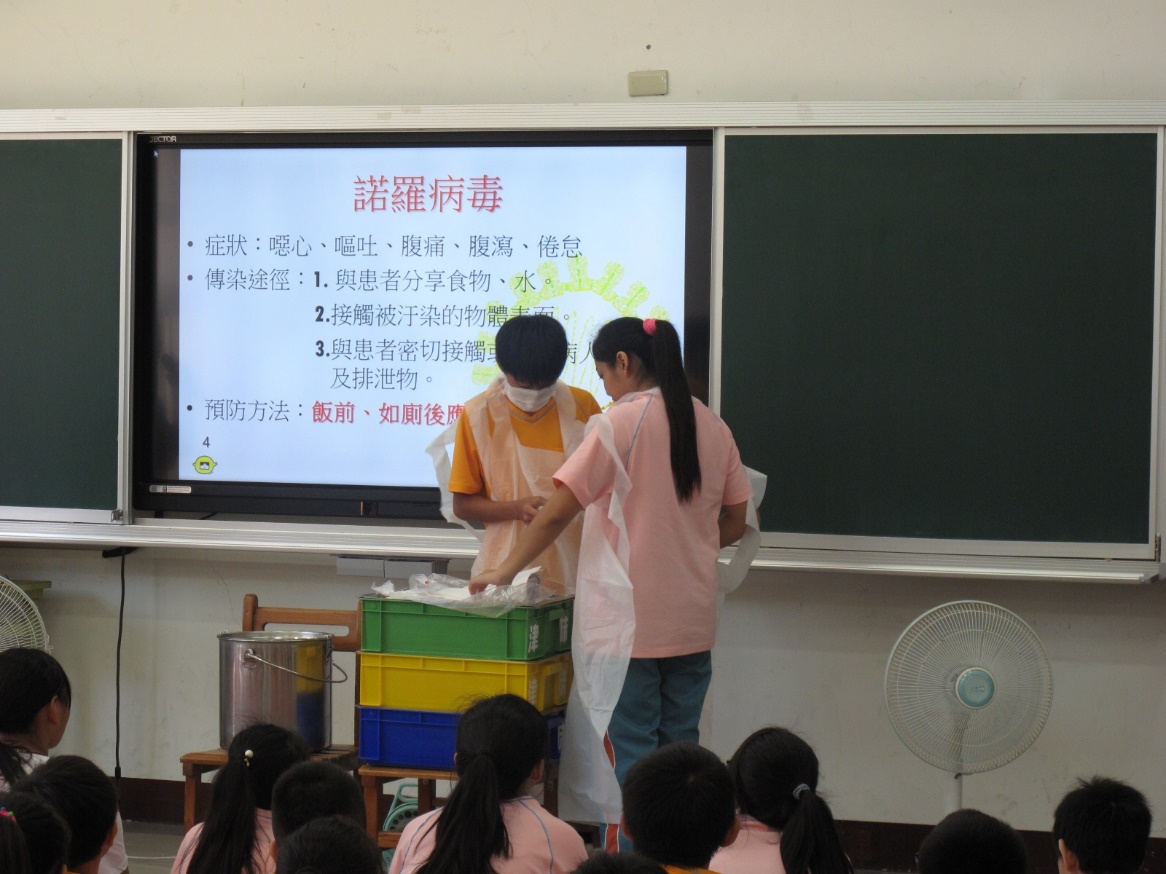 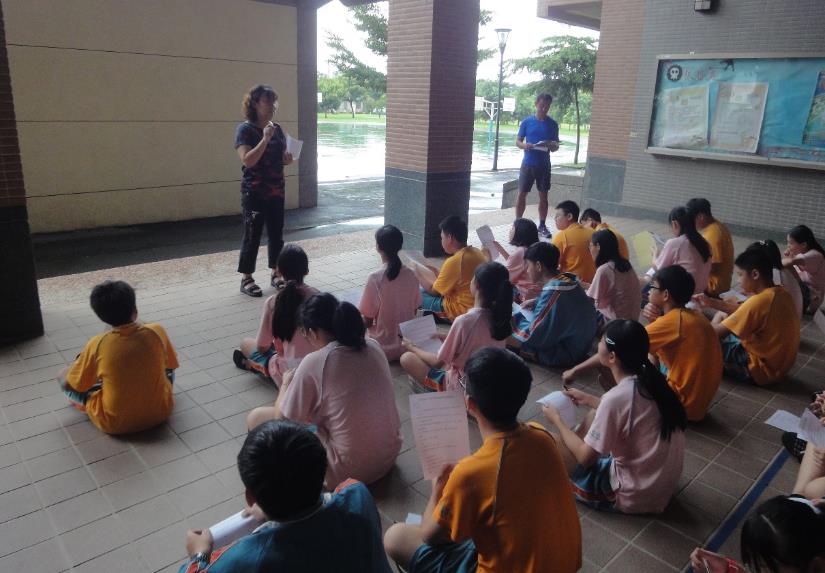 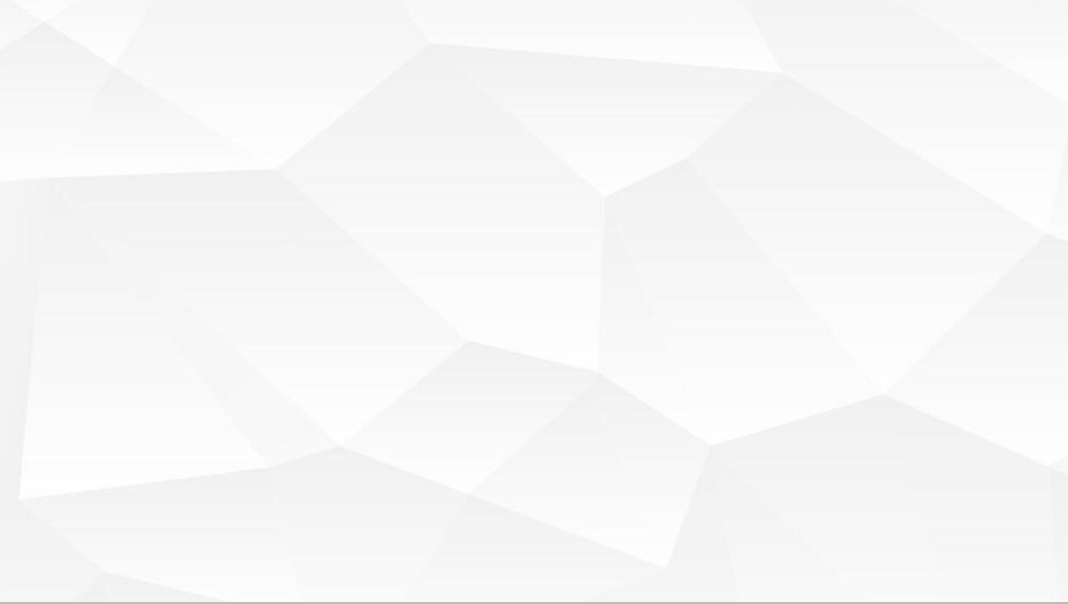 午餐教育:新住民多元文化體驗日活動
邀請新住民母親介紹異國美食與文化
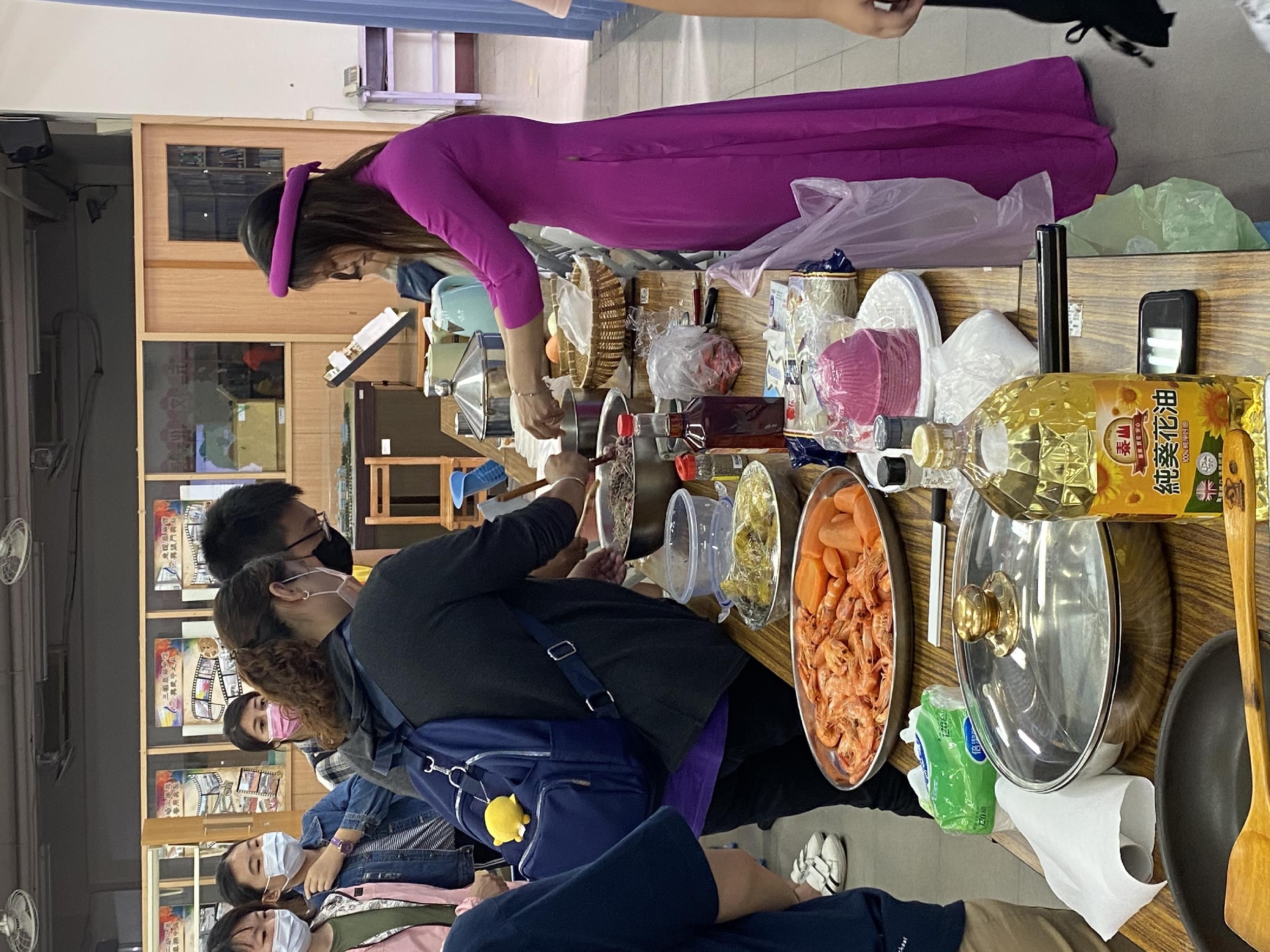 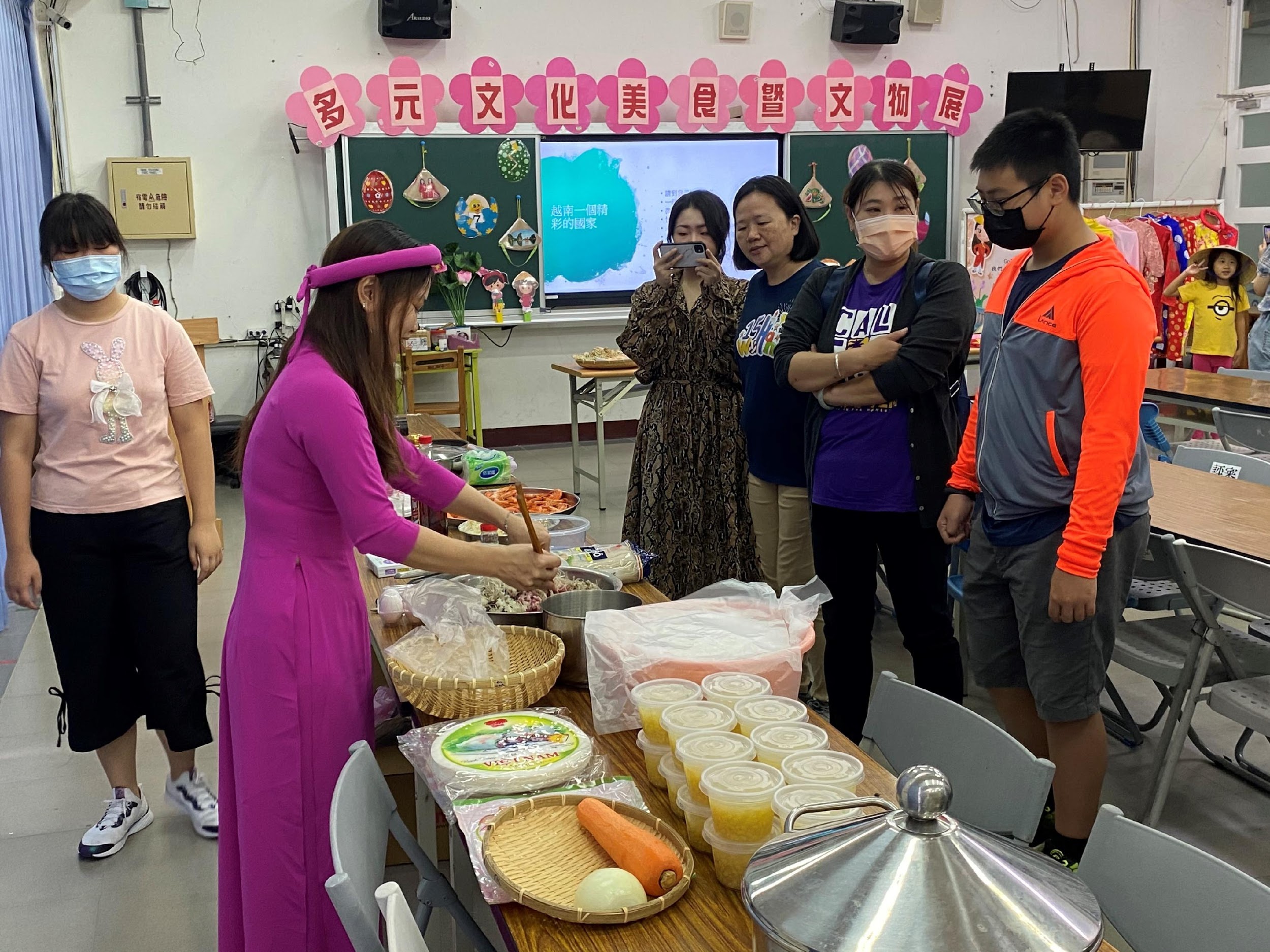 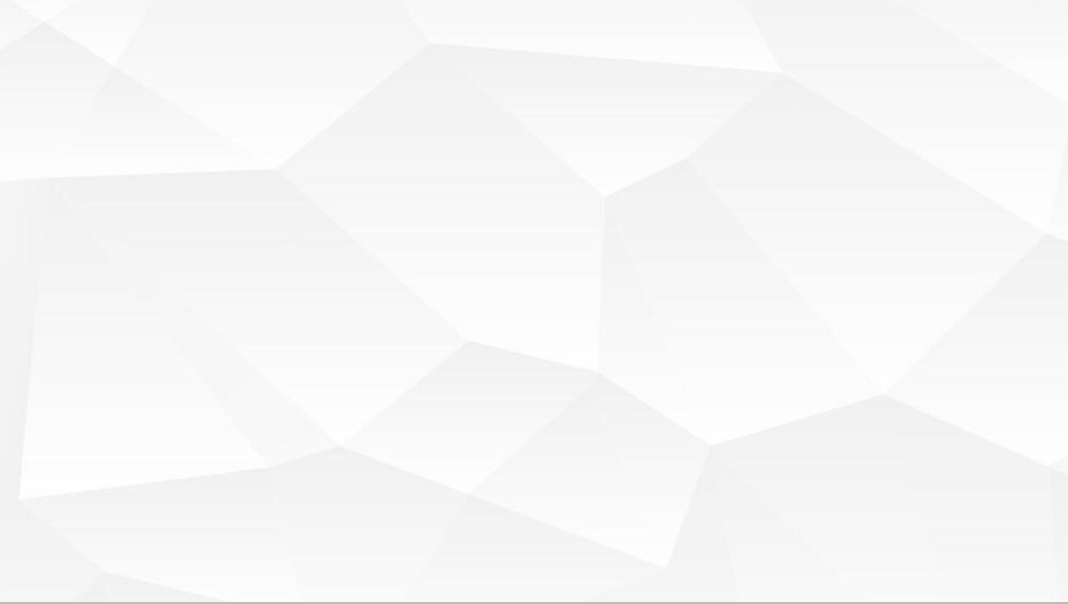 午餐教育:健康衛生課程融入日常生活
推廣午餐後潔牙
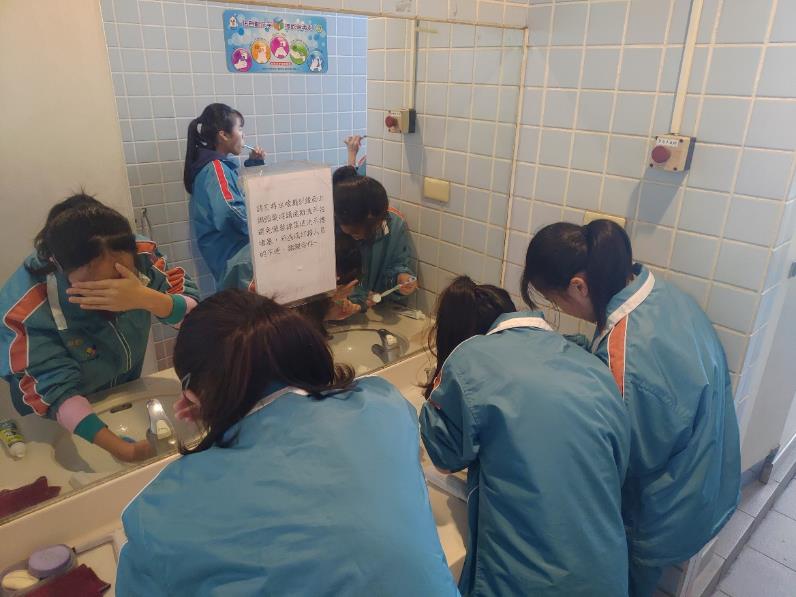 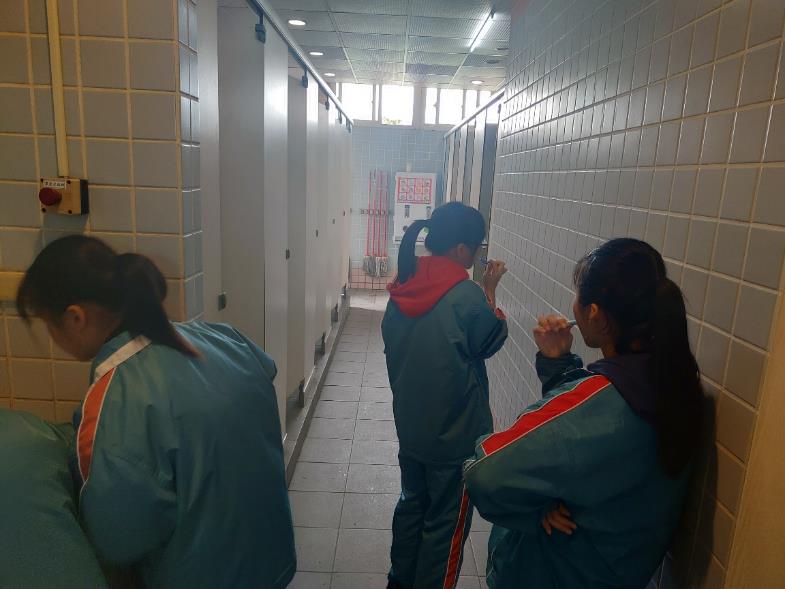 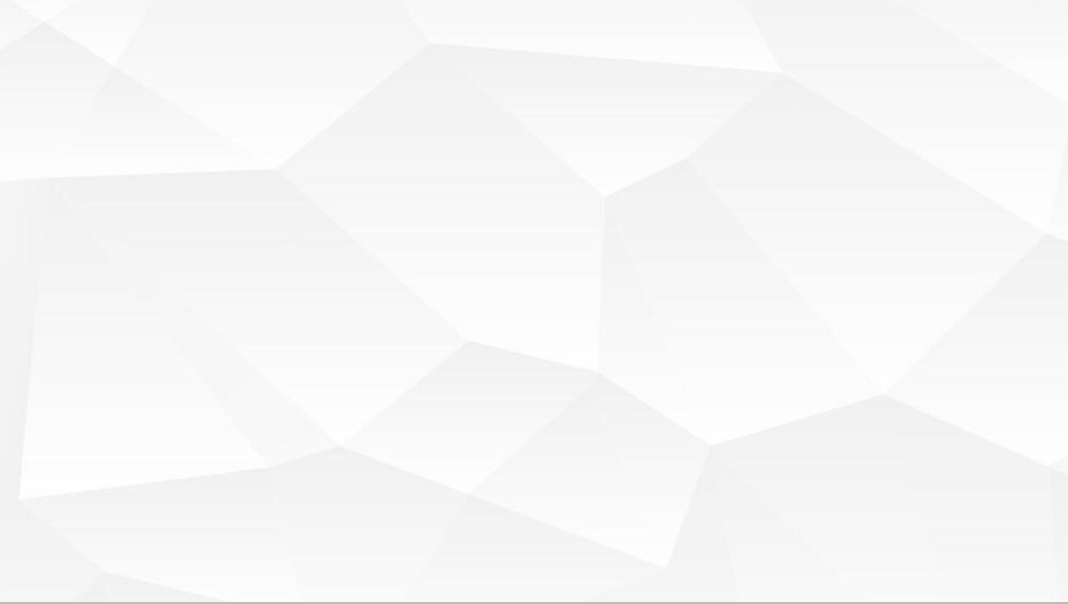 午餐教育:家政課程融入－食物里程
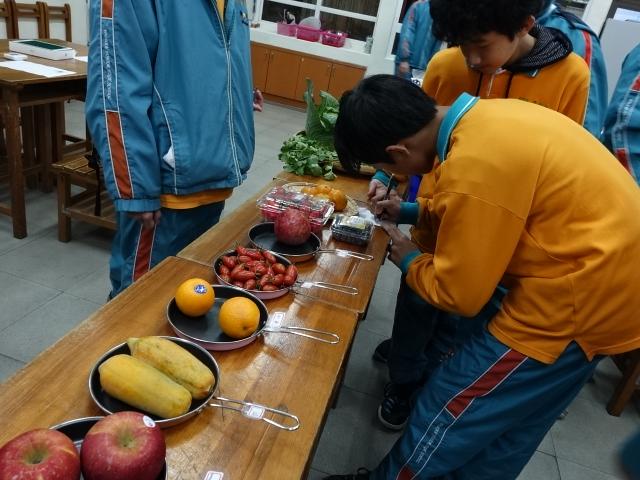 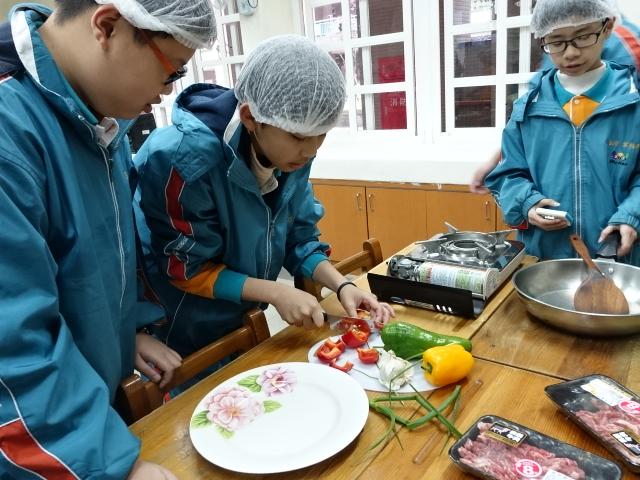 午餐教育:食農教育–有機農夫體驗
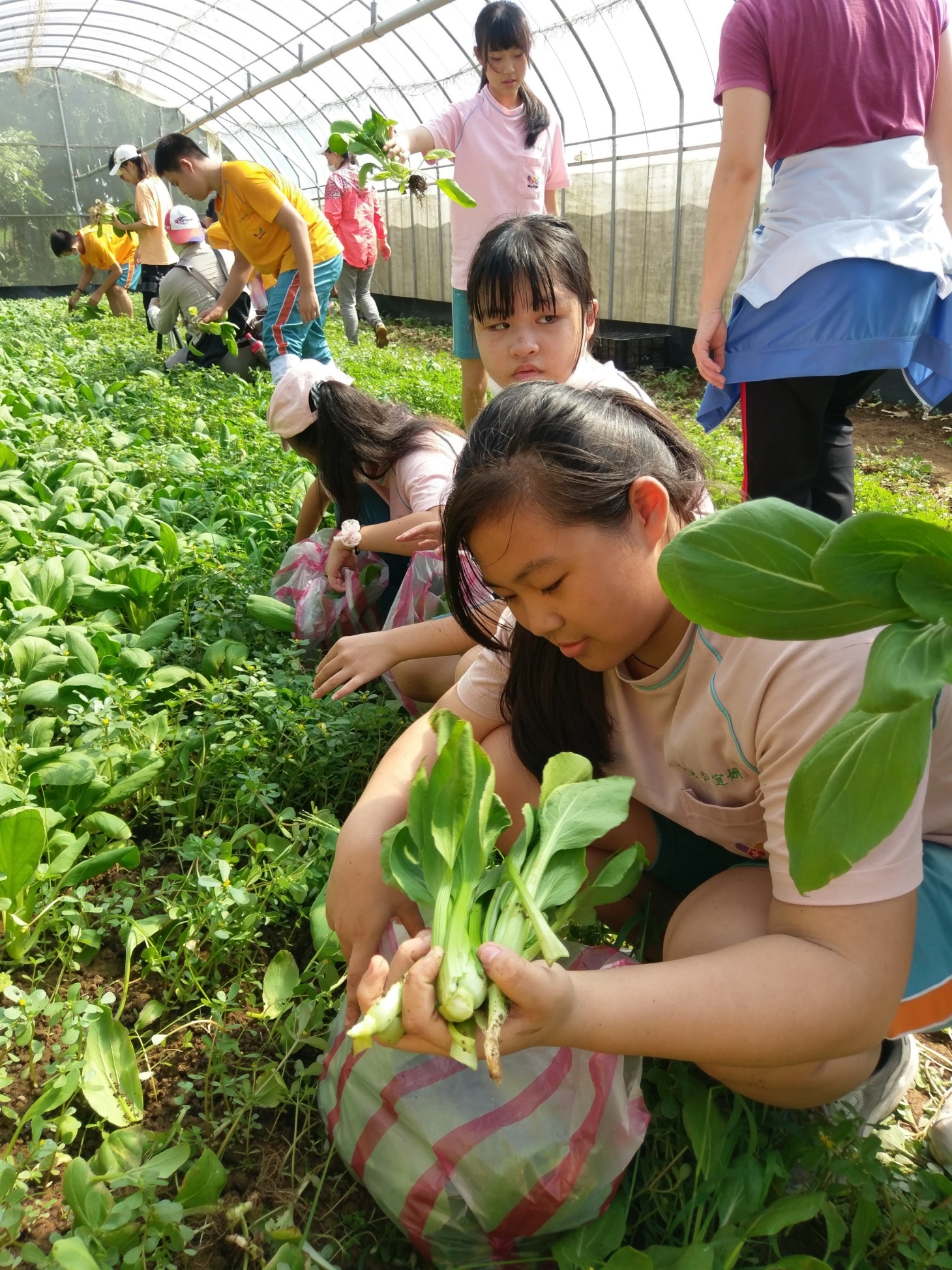 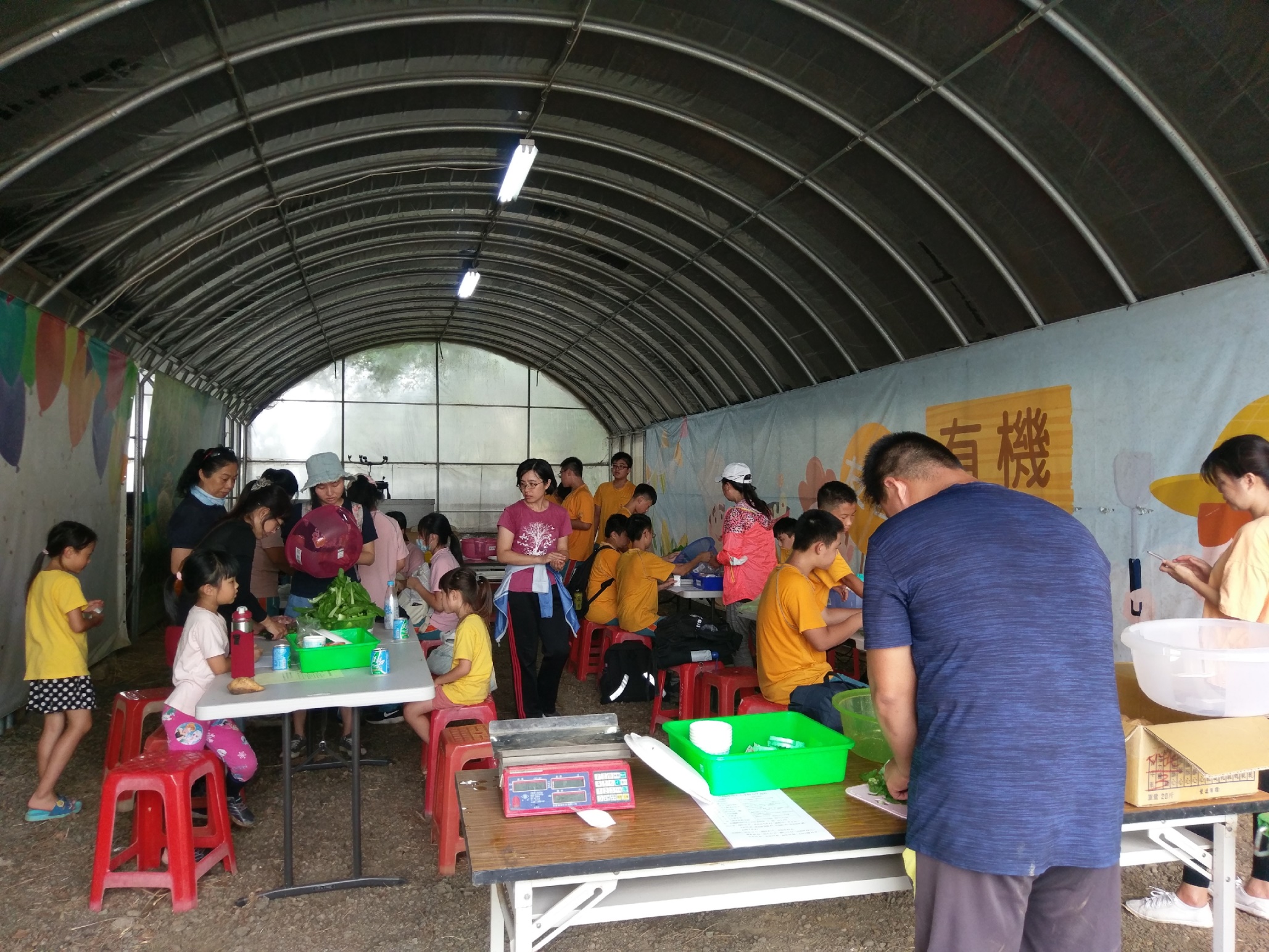 午餐教育:技藝班餐飲課程
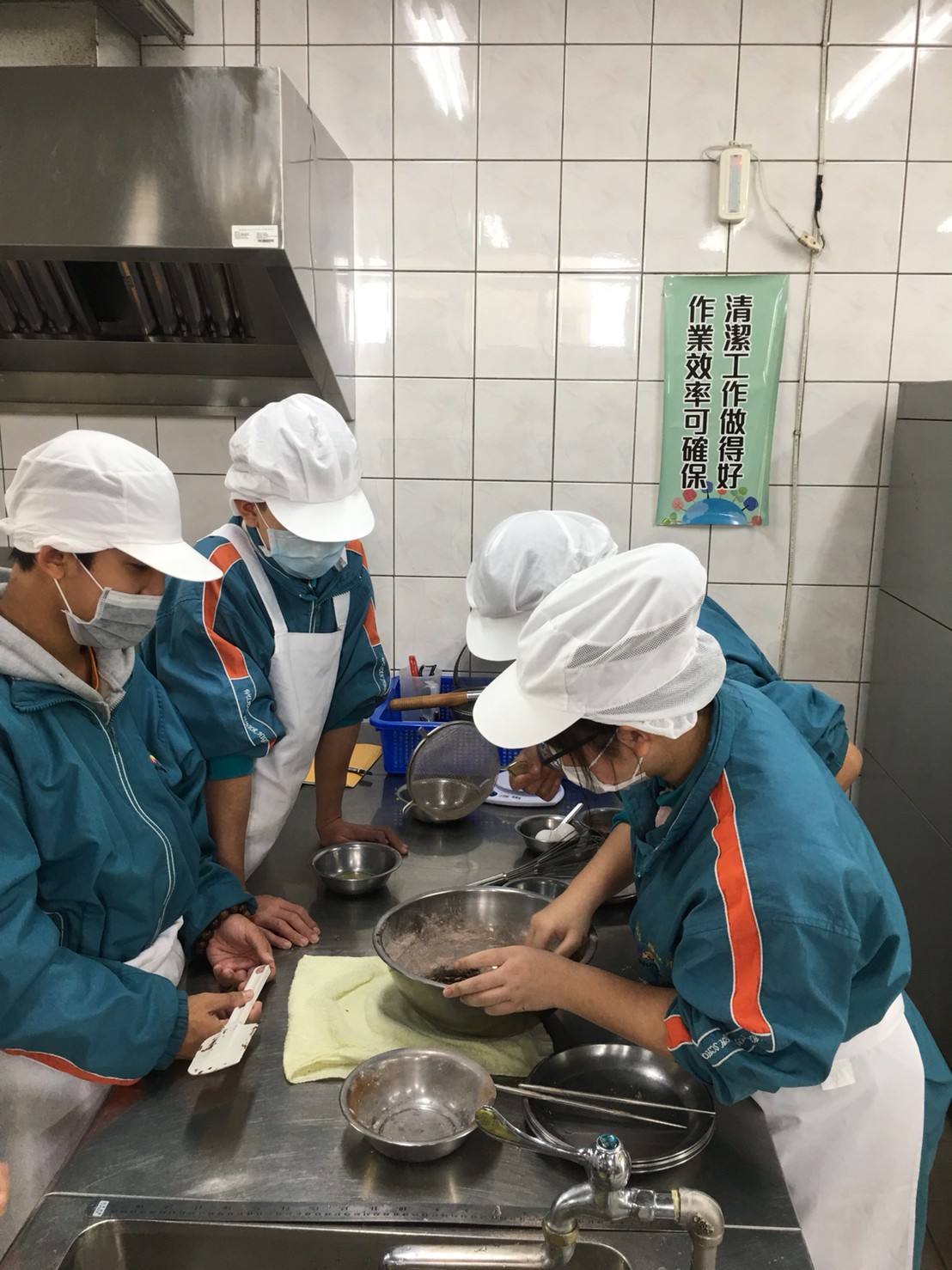 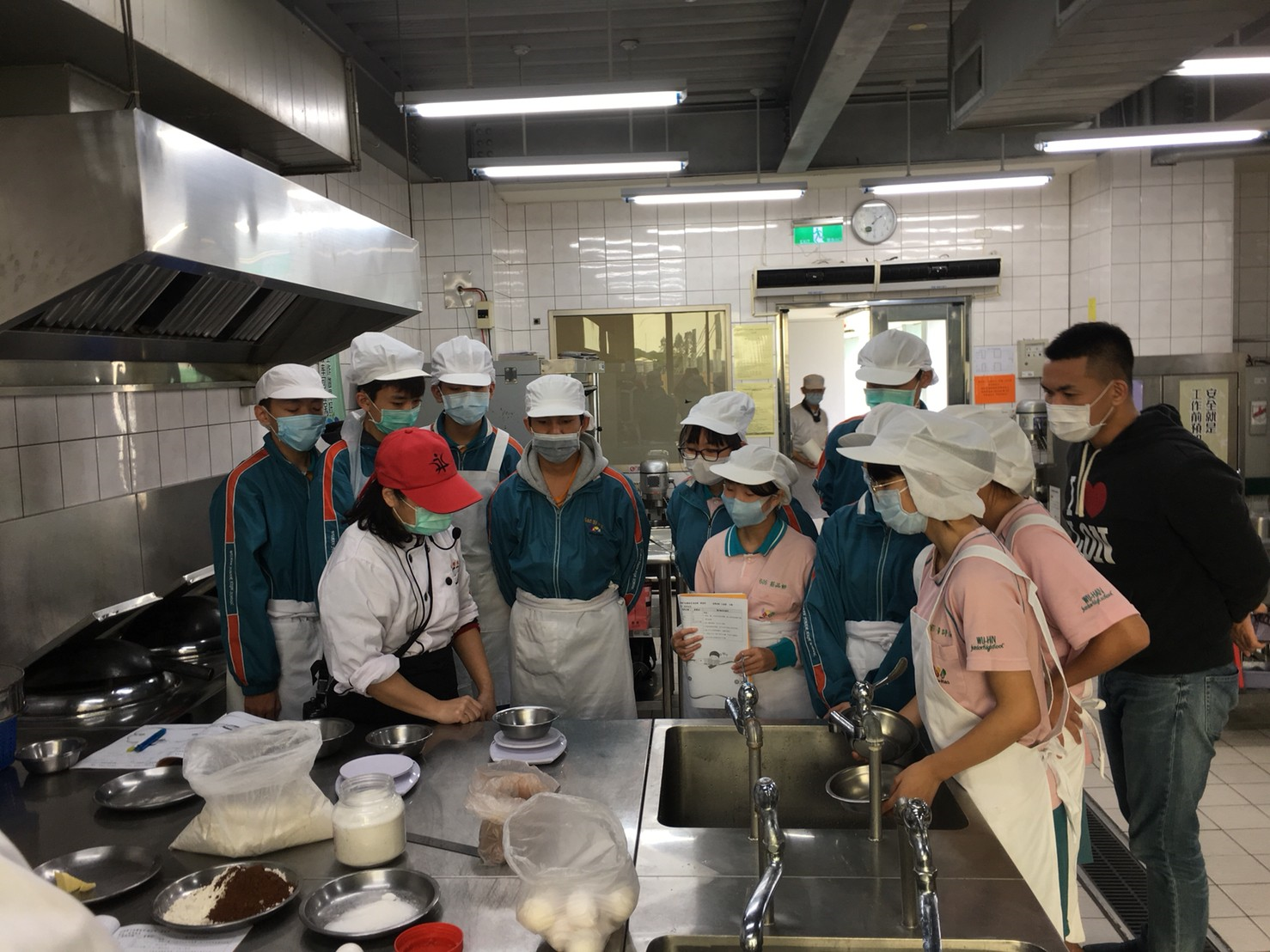 午餐教育:彈性課程–潭水藝文：客家粄條文化
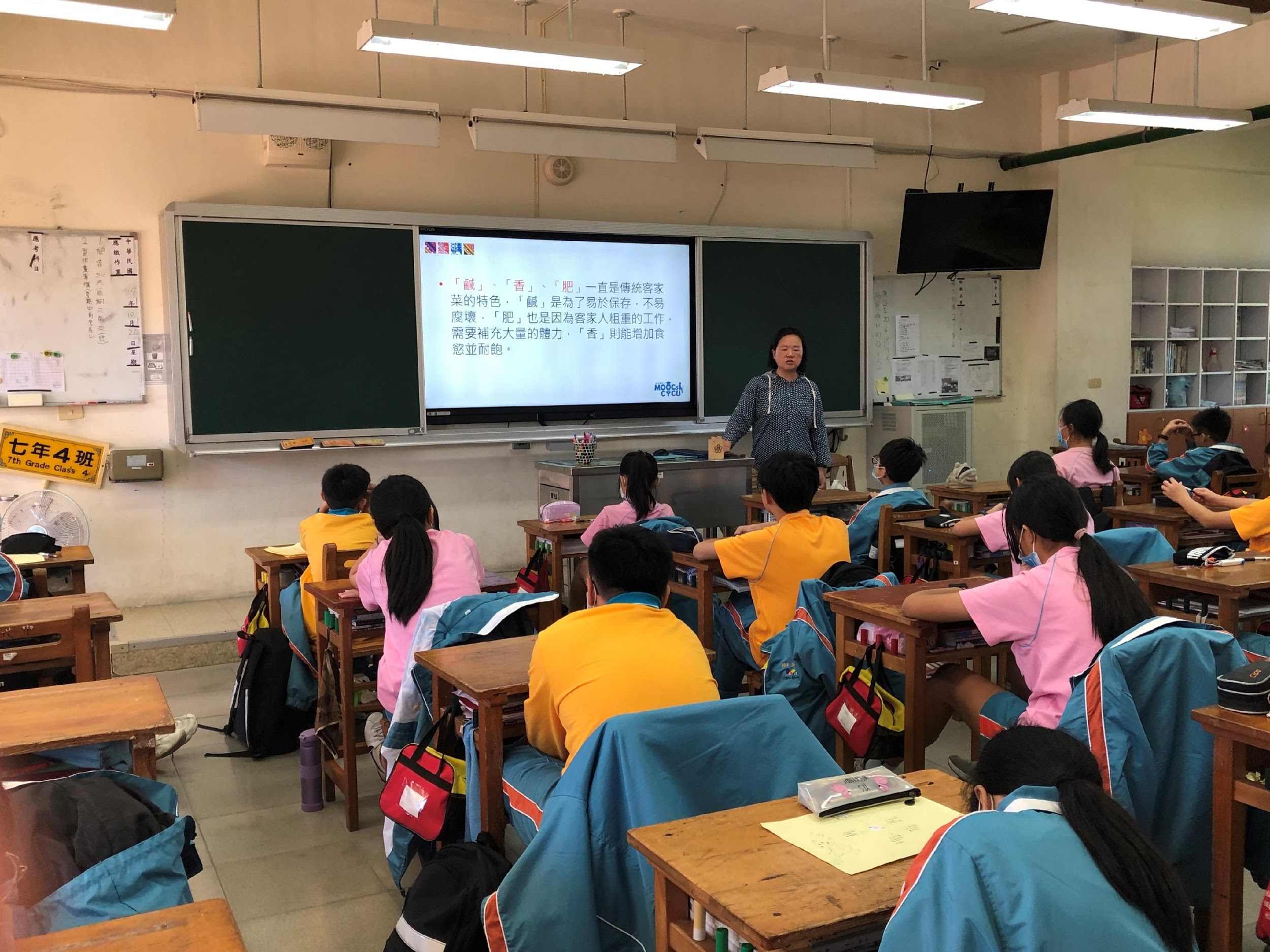 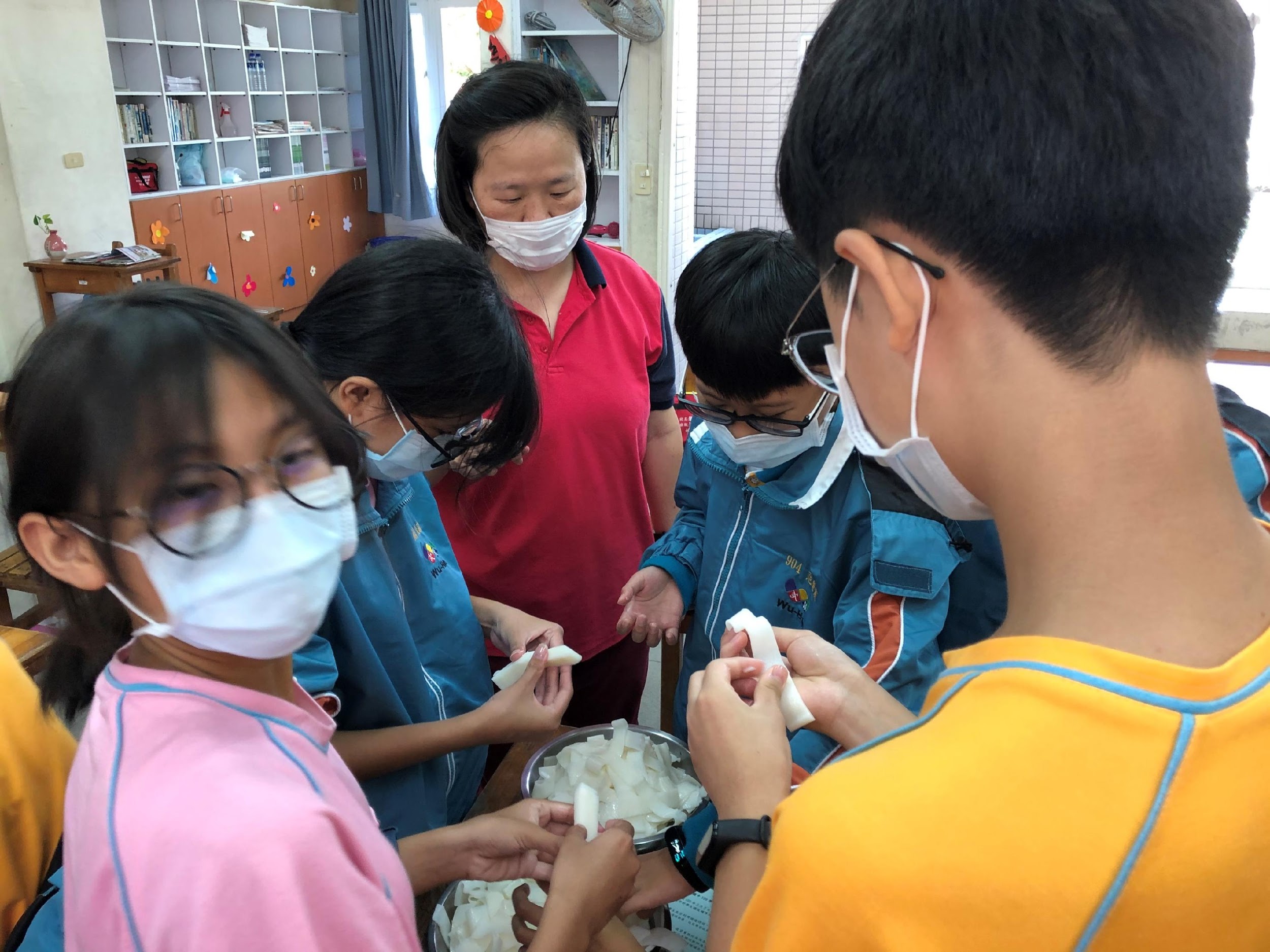 午餐教育:隔宿露營-炊事融入衛生禮儀教育
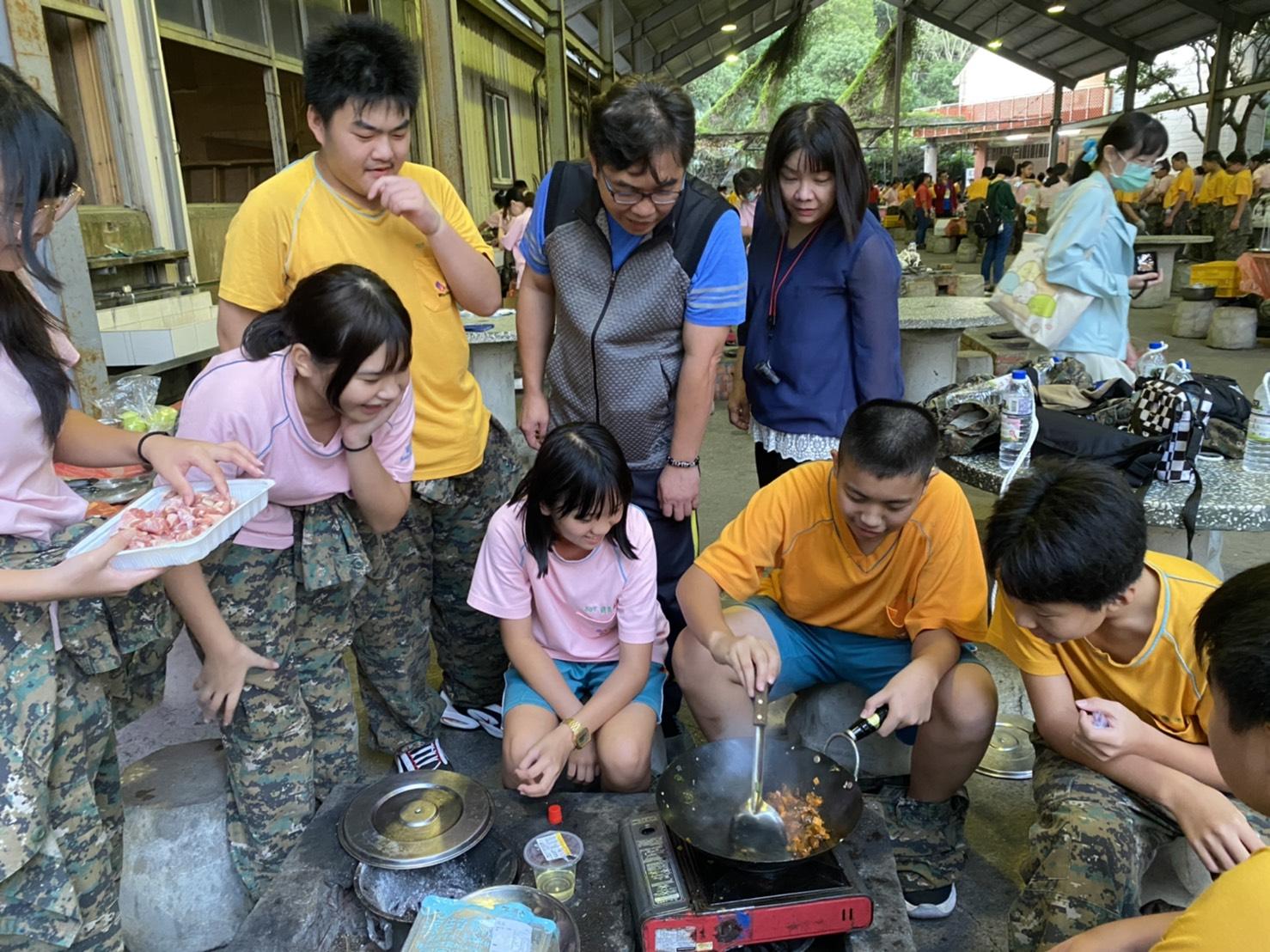 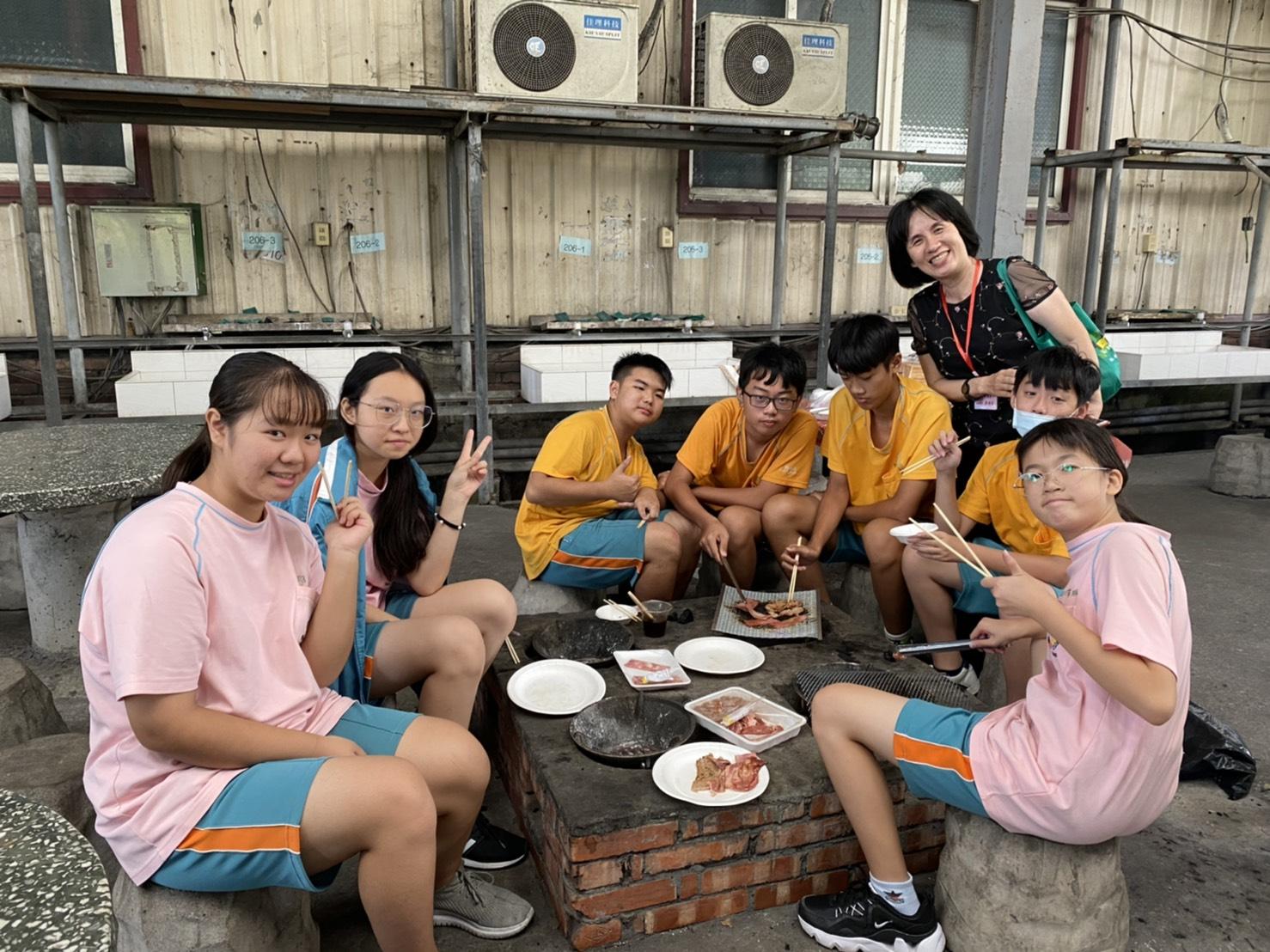 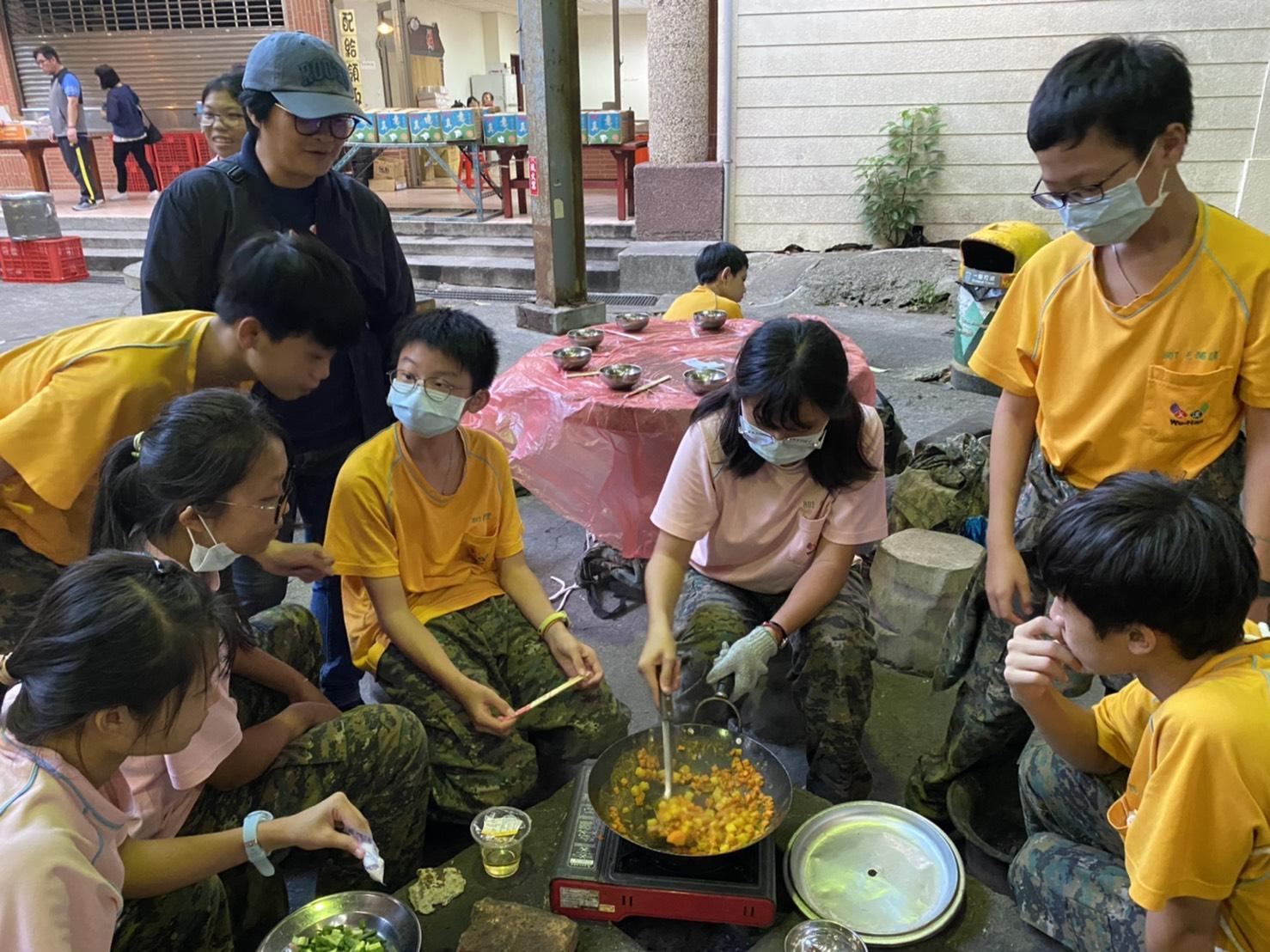 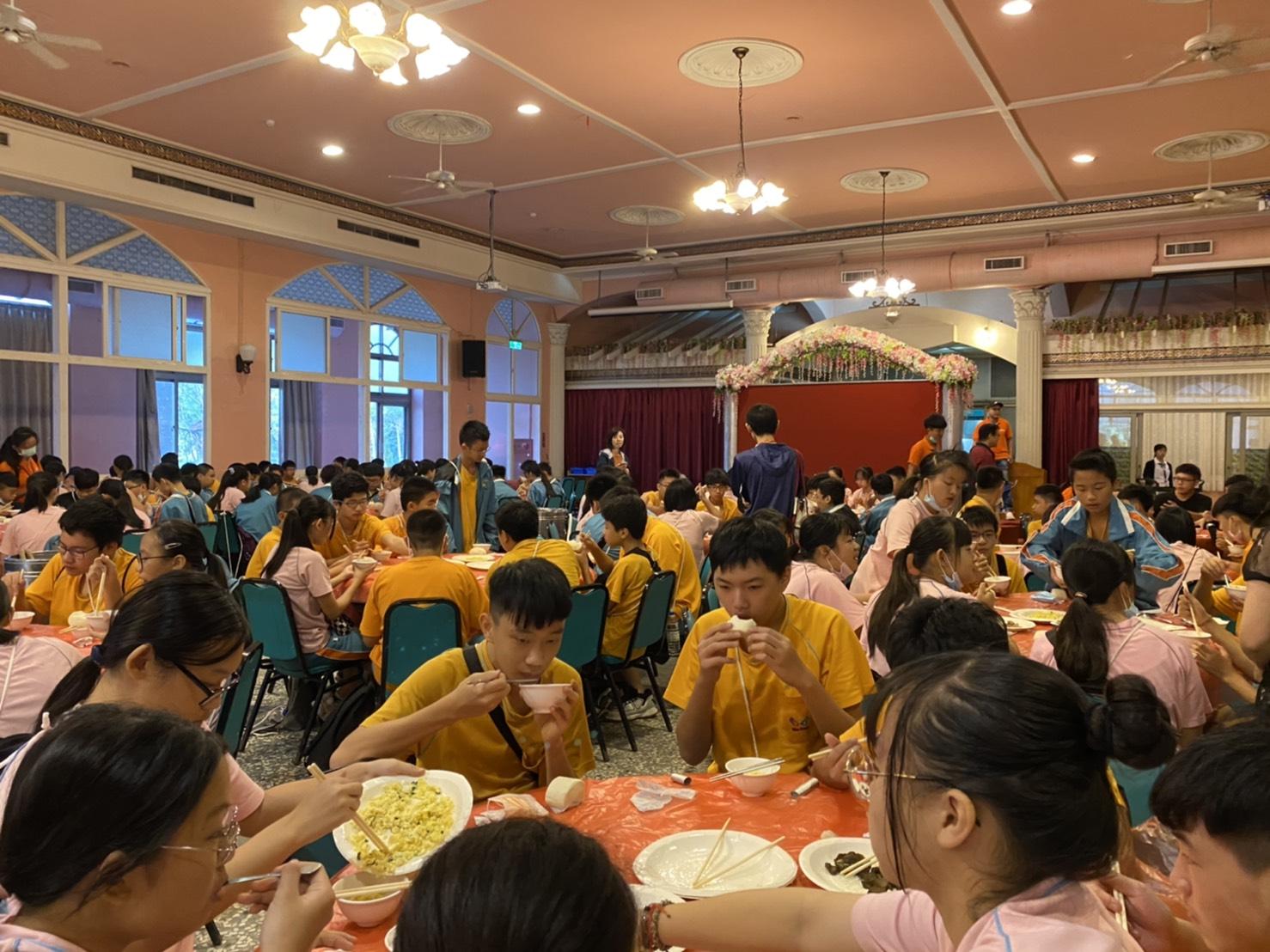 午餐教育:畢業旅行–用餐禮儀
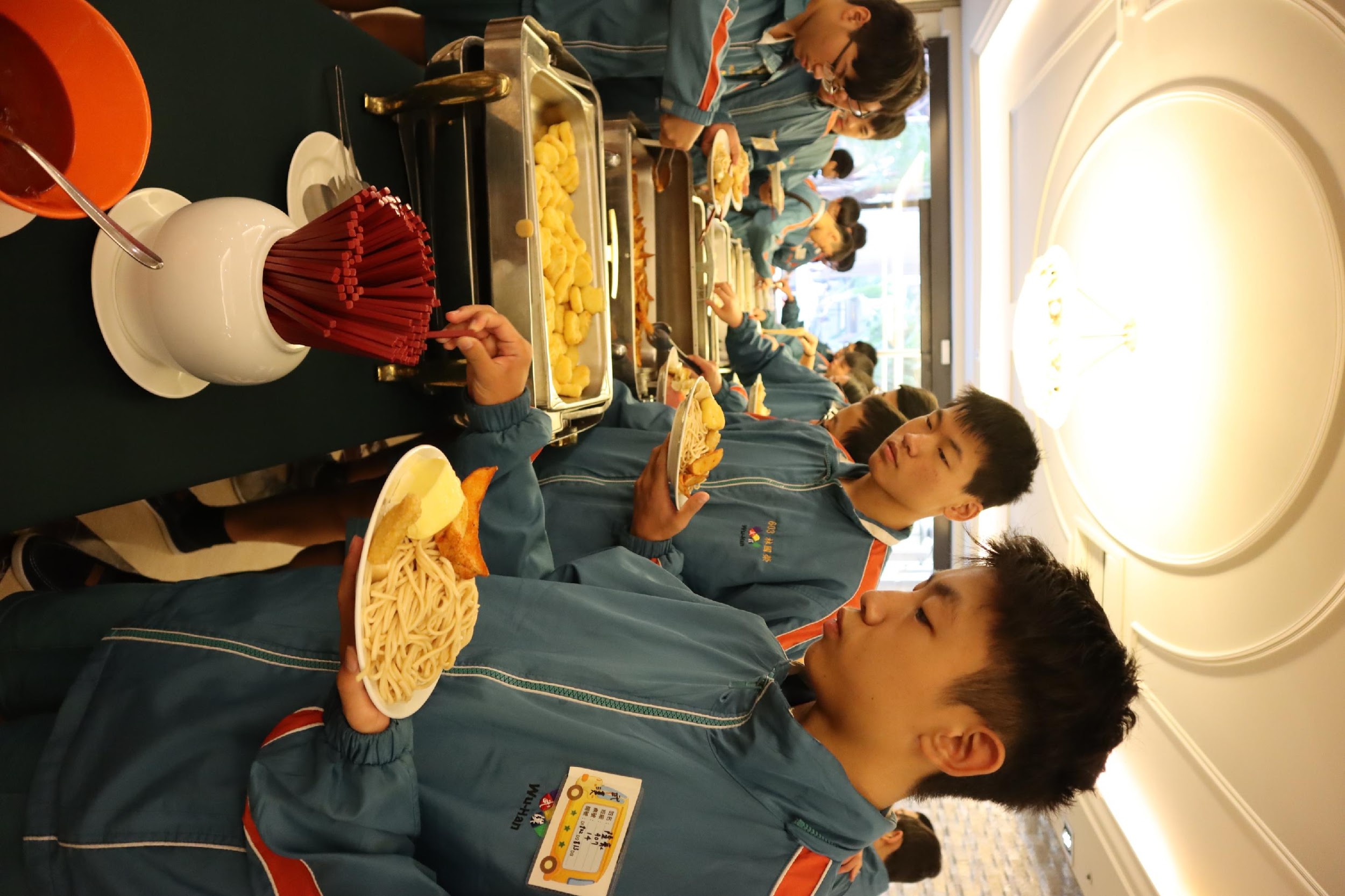 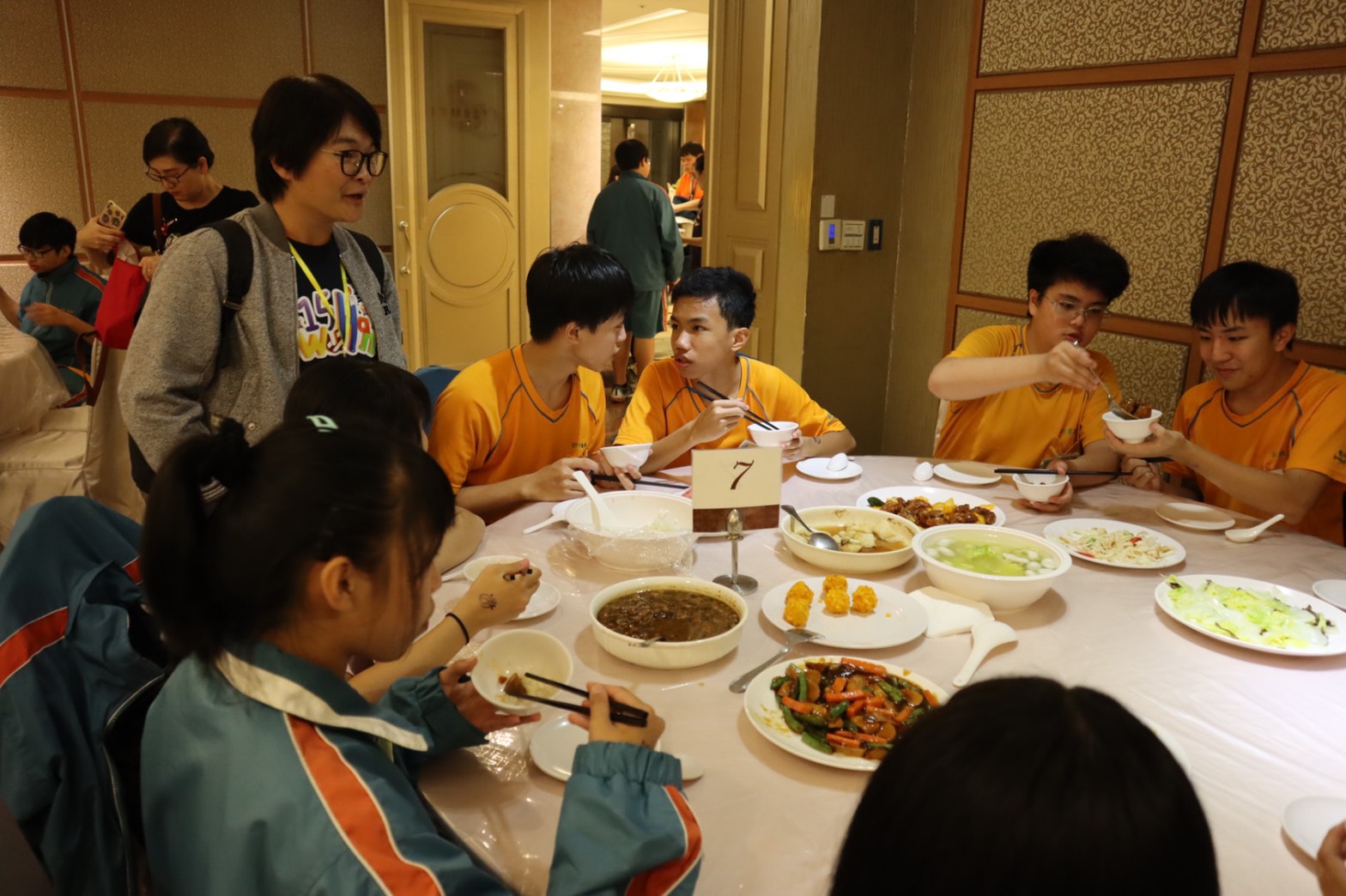 武漢國中午餐教育相關課程與活動
新住民多元文化體驗日活動
健康衛生課程融入日常生活–口腔衛生餐後潔牙
家政課程融入–食物里程
食農教育–有機農夫體驗
彈性課程–潭水藝文：客家粄條文化
隔宿露營-炊事融入衛生禮儀教育
畢業旅行–用餐禮儀
午餐時間-校長巡視了解用餐情形與學生對話
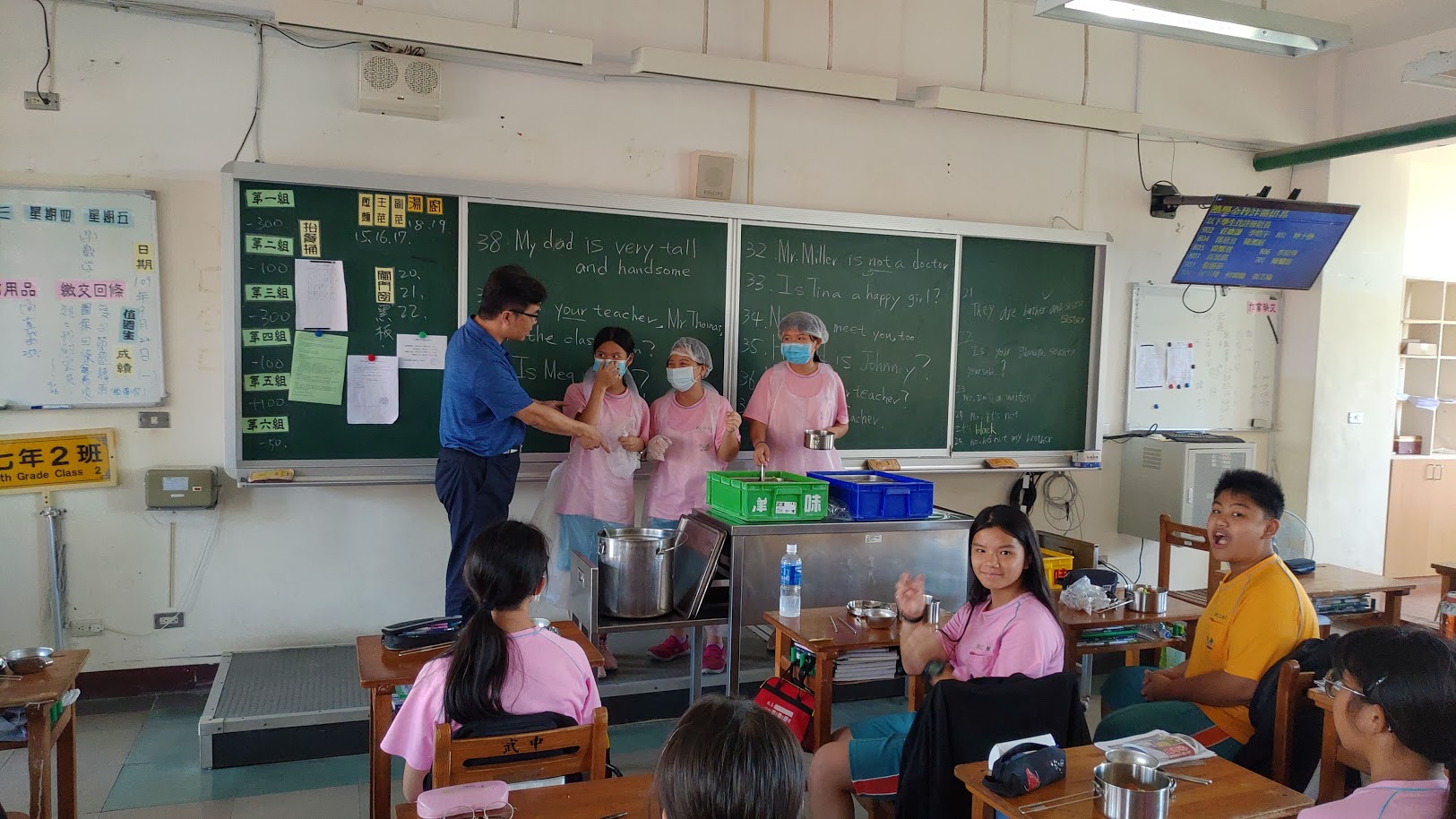 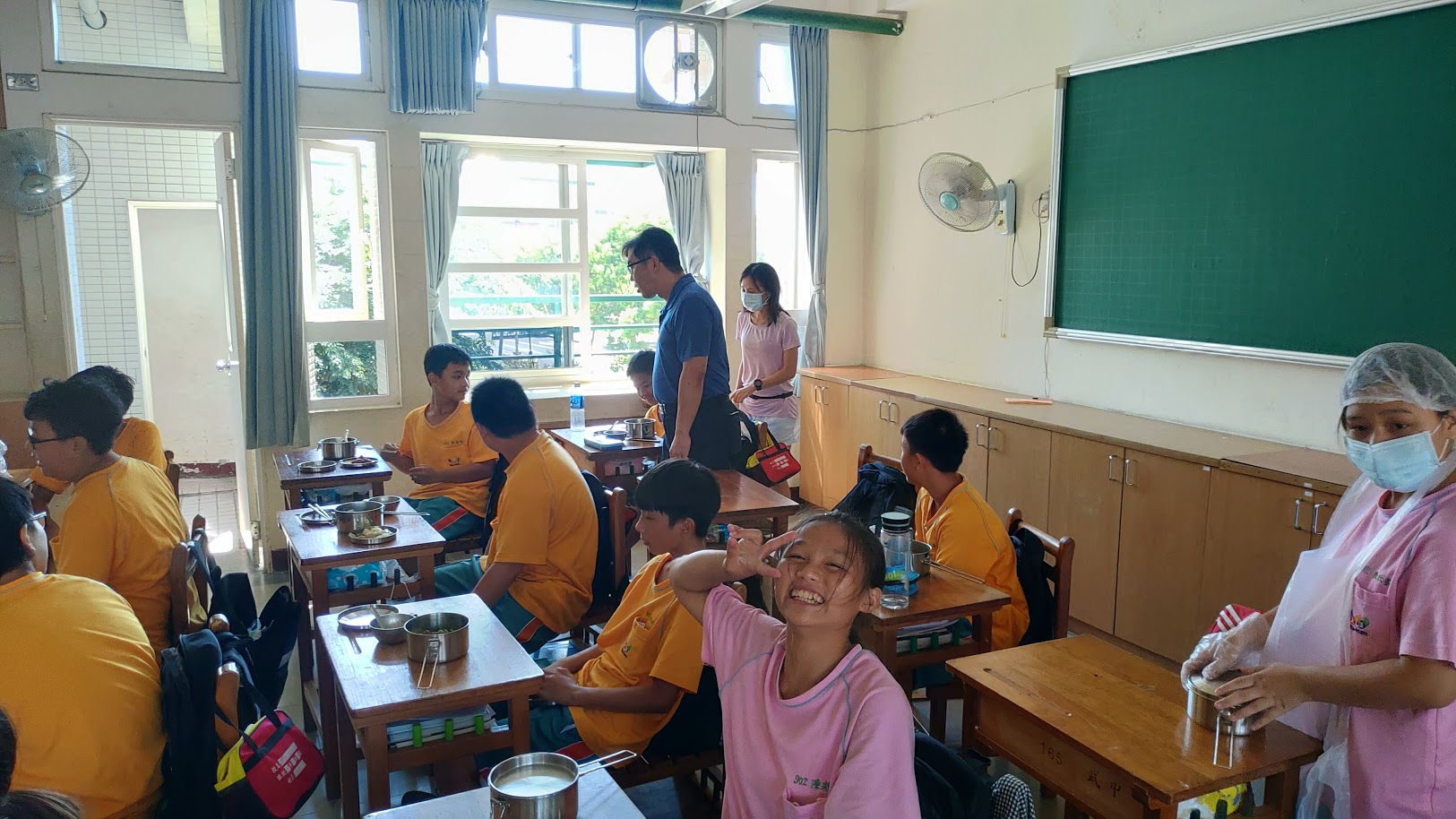 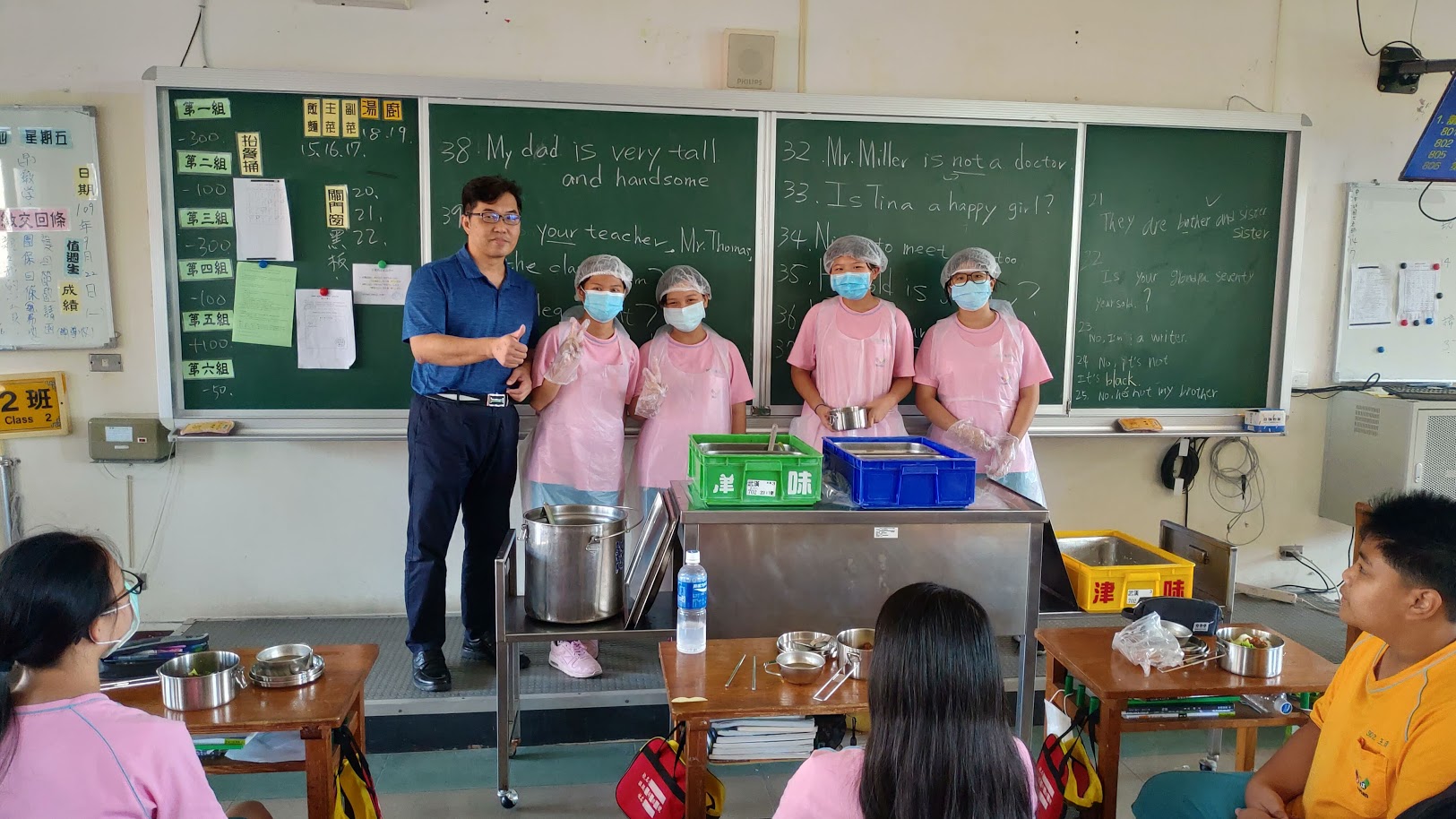 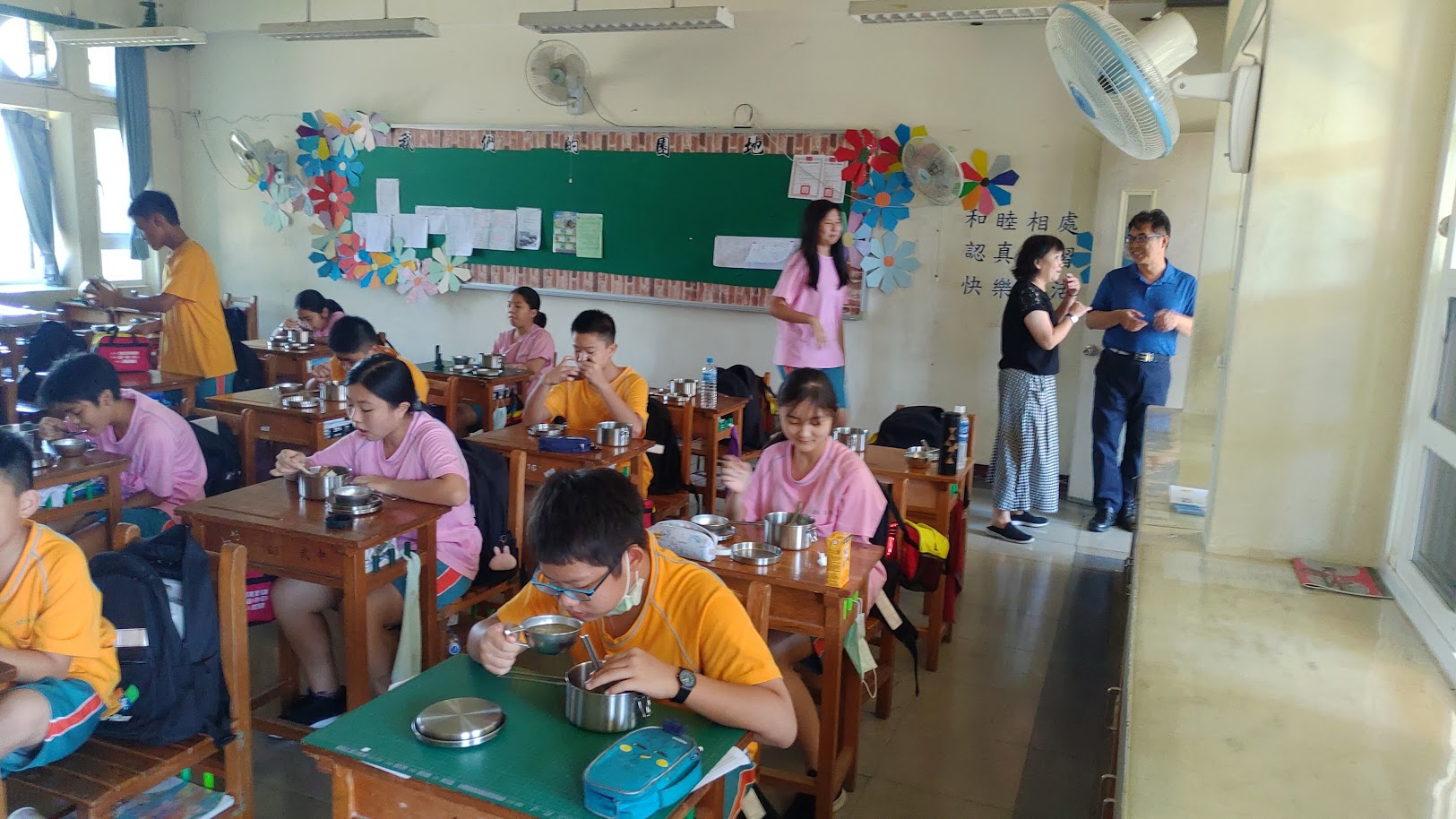 午餐時間-午餐執秘每天了解用餐情形並做紀錄
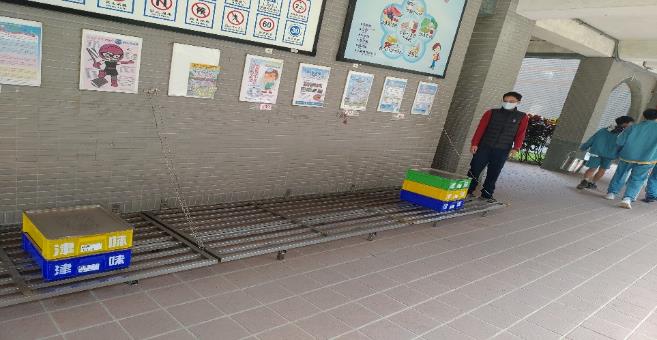 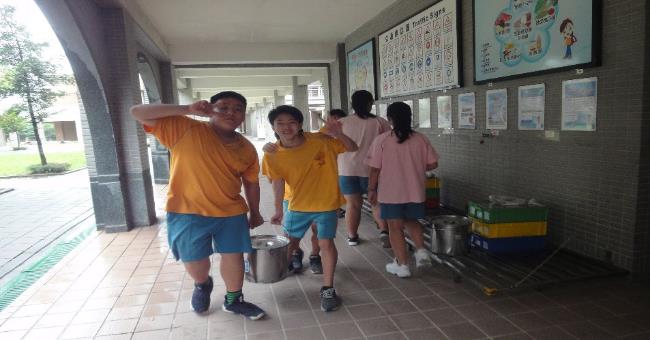 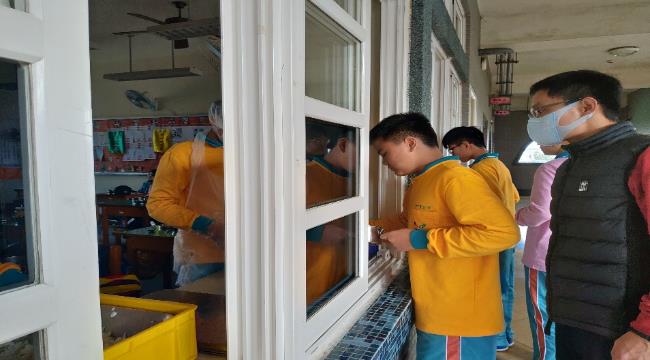 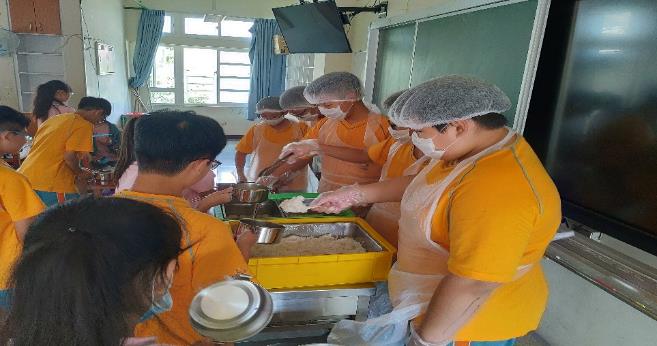 午餐時間-午餐執秘每天了解用餐量情形及剩餘廚餘多寡
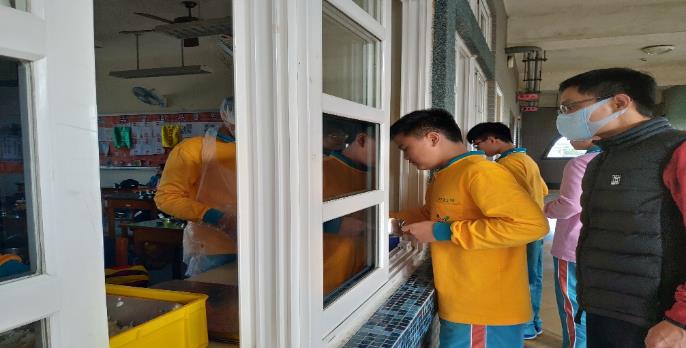 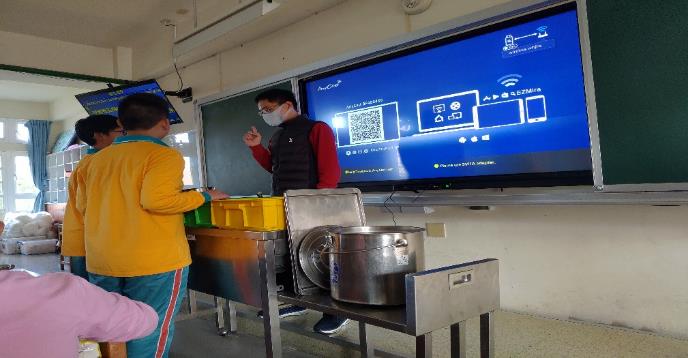 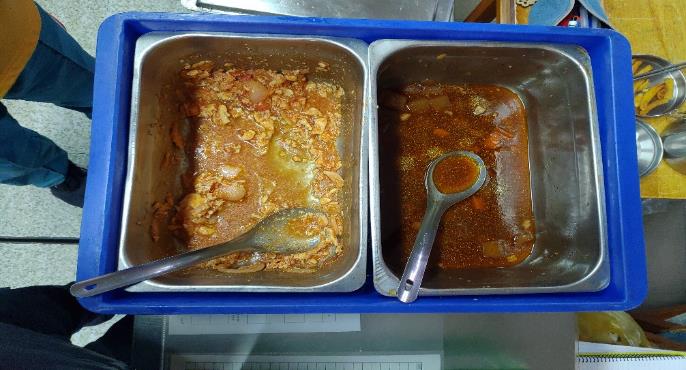 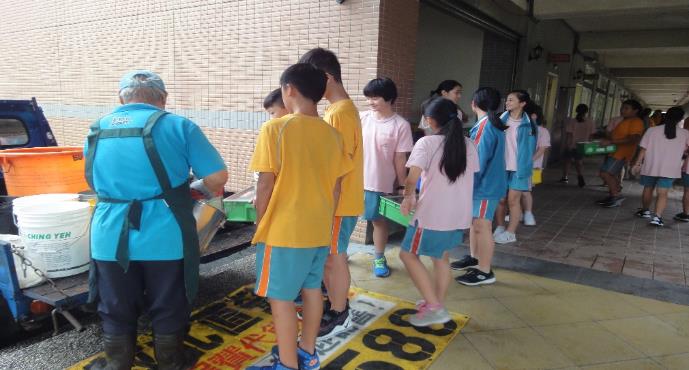 午餐線上滿意度調查
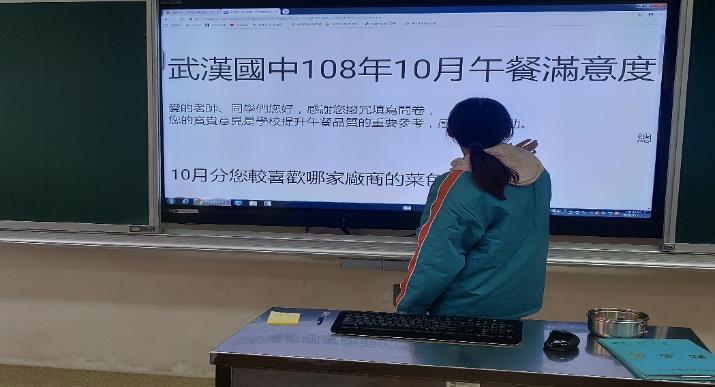 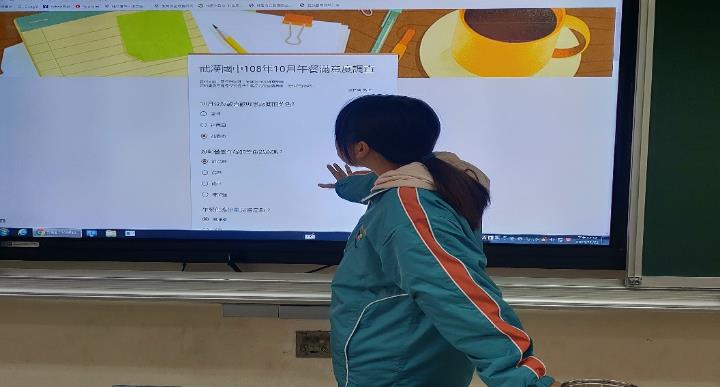 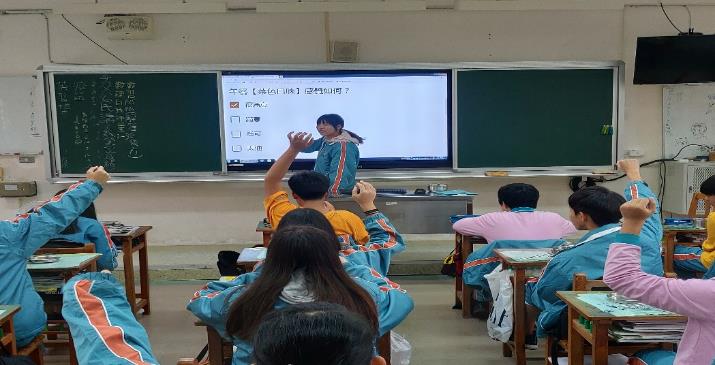 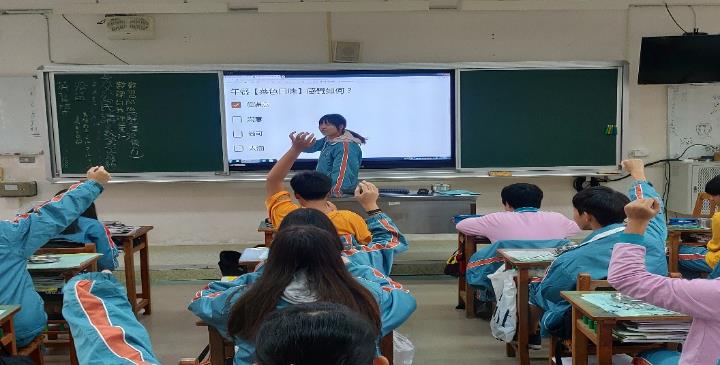 午餐問卷模彩與頒獎
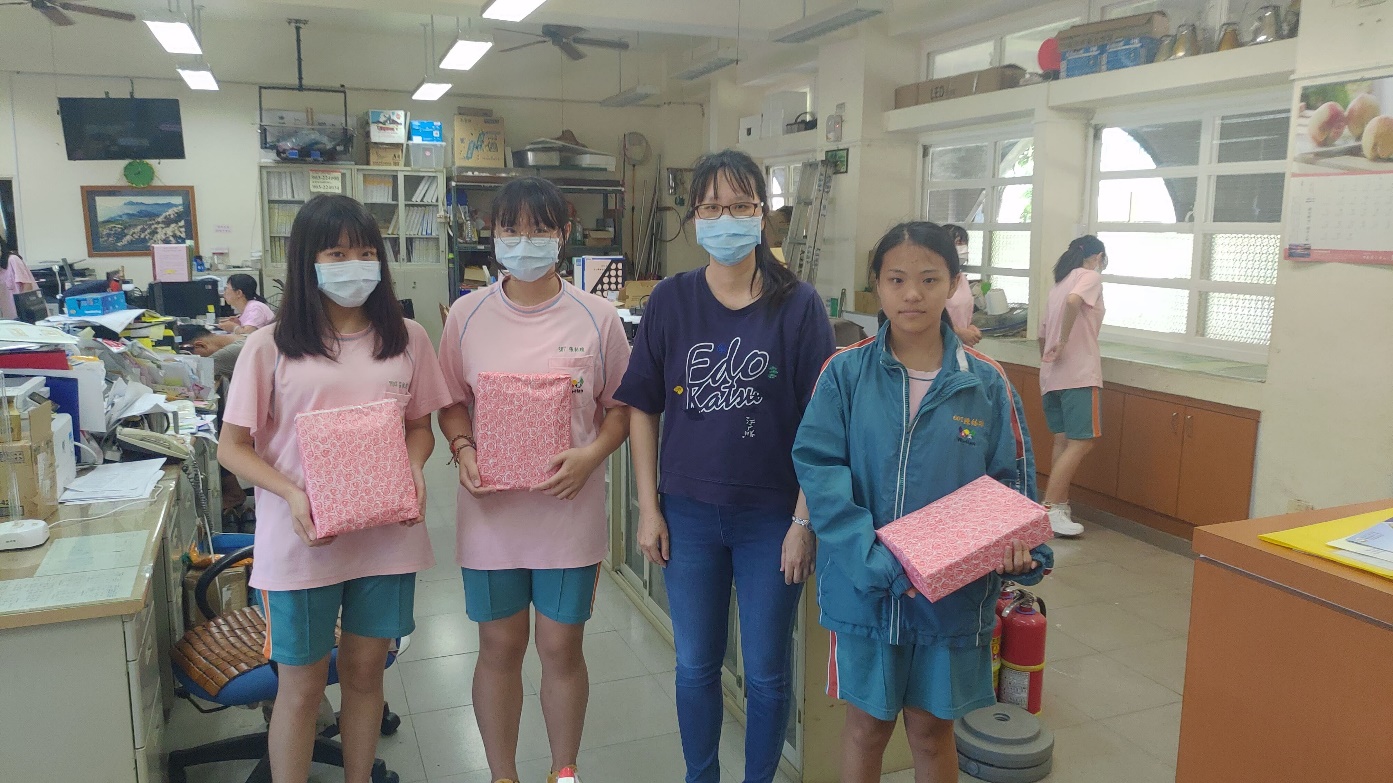 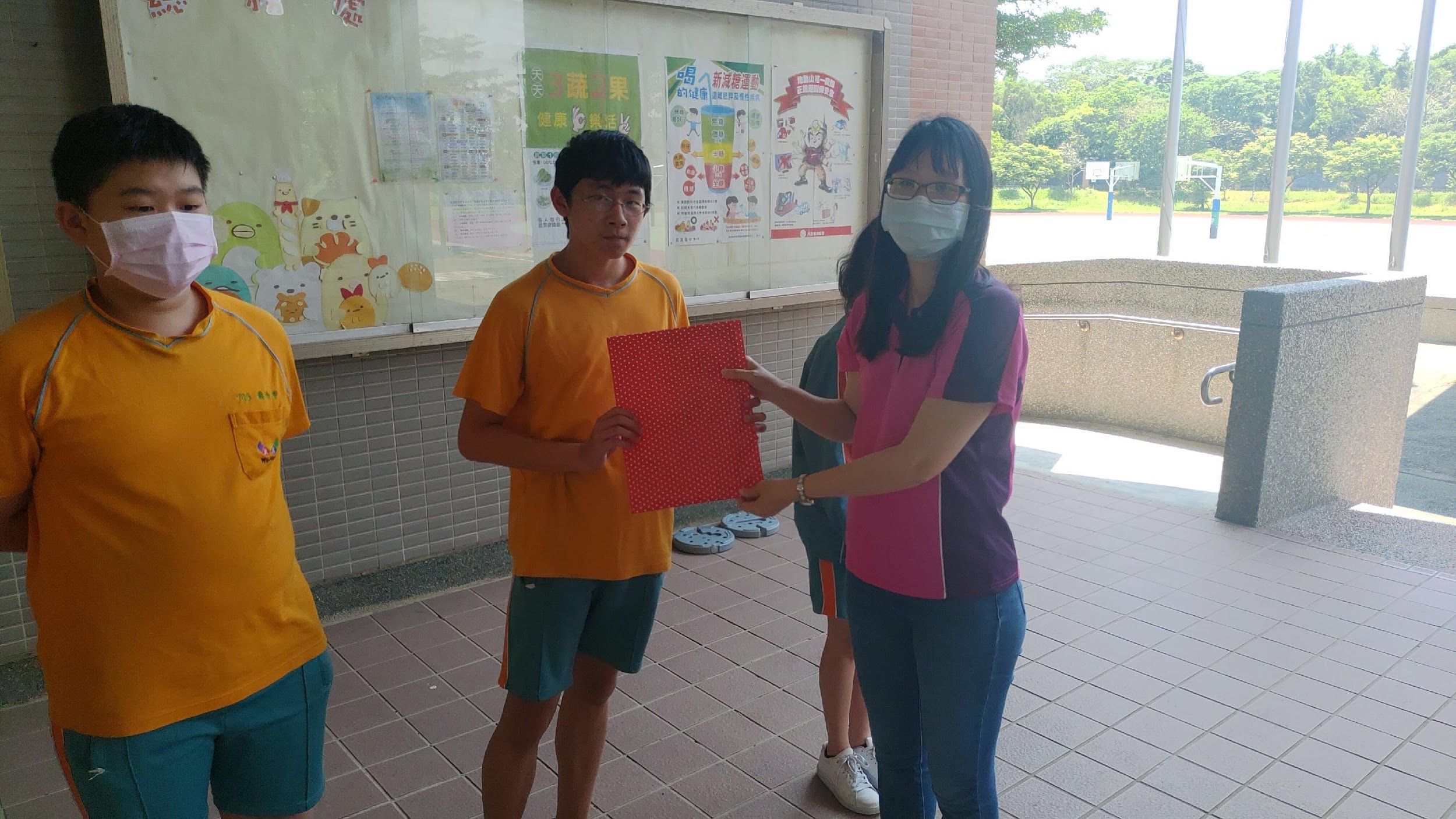 情境佈置
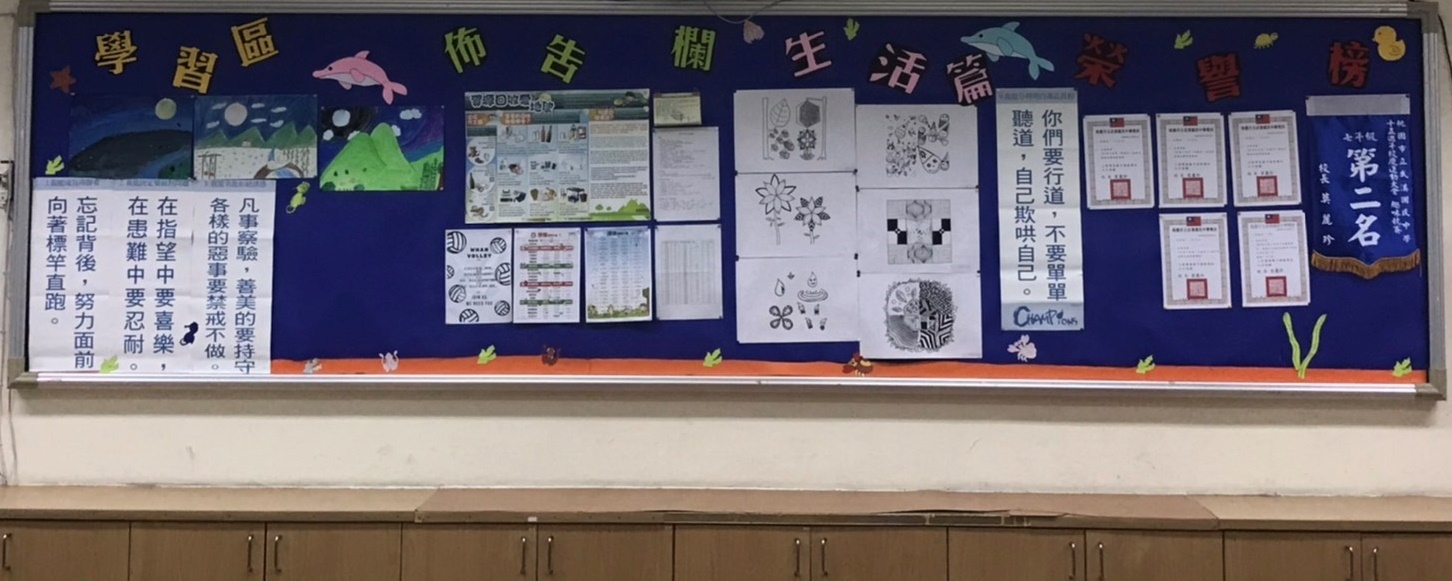 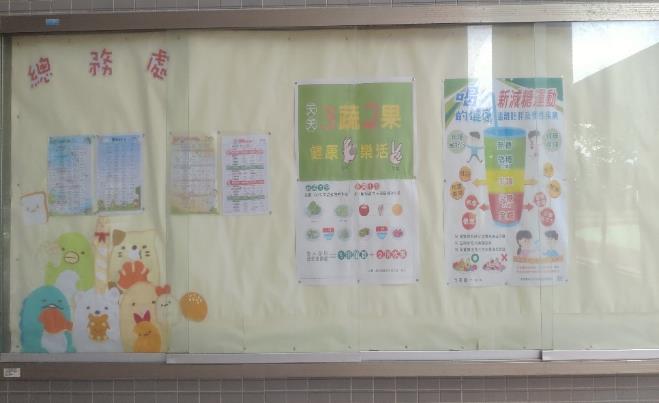 總務處公佈欄
班級公佈欄
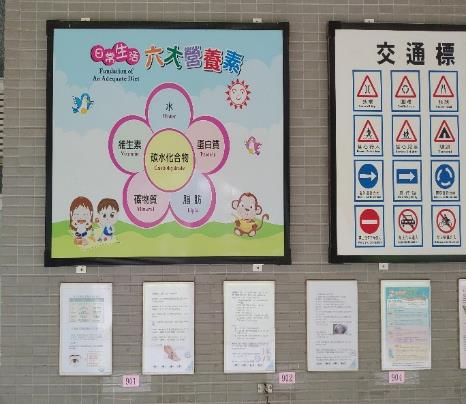 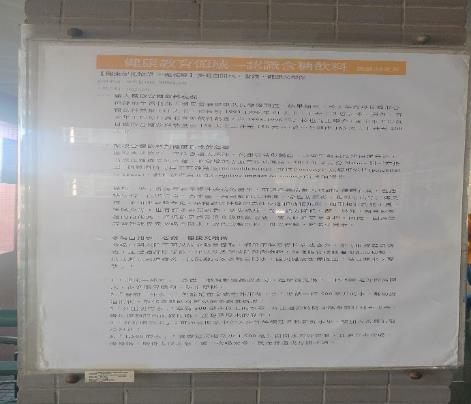 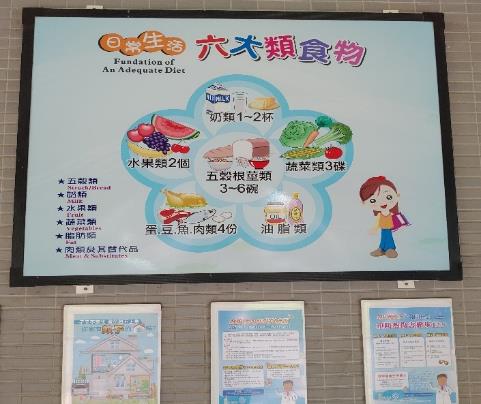 校園學習牆
利用無聲廣播、多媒體電視牆推播午餐相關訊息
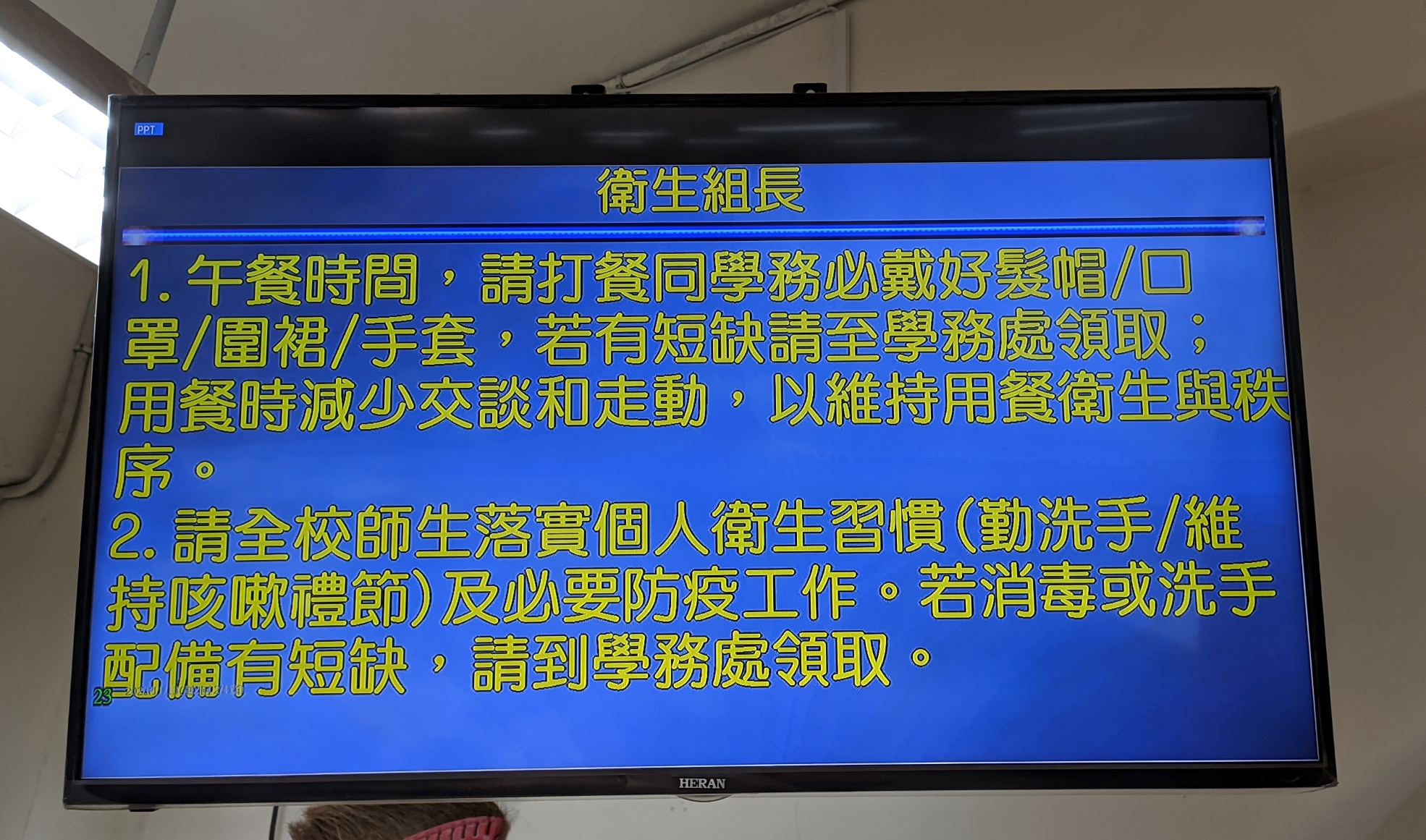 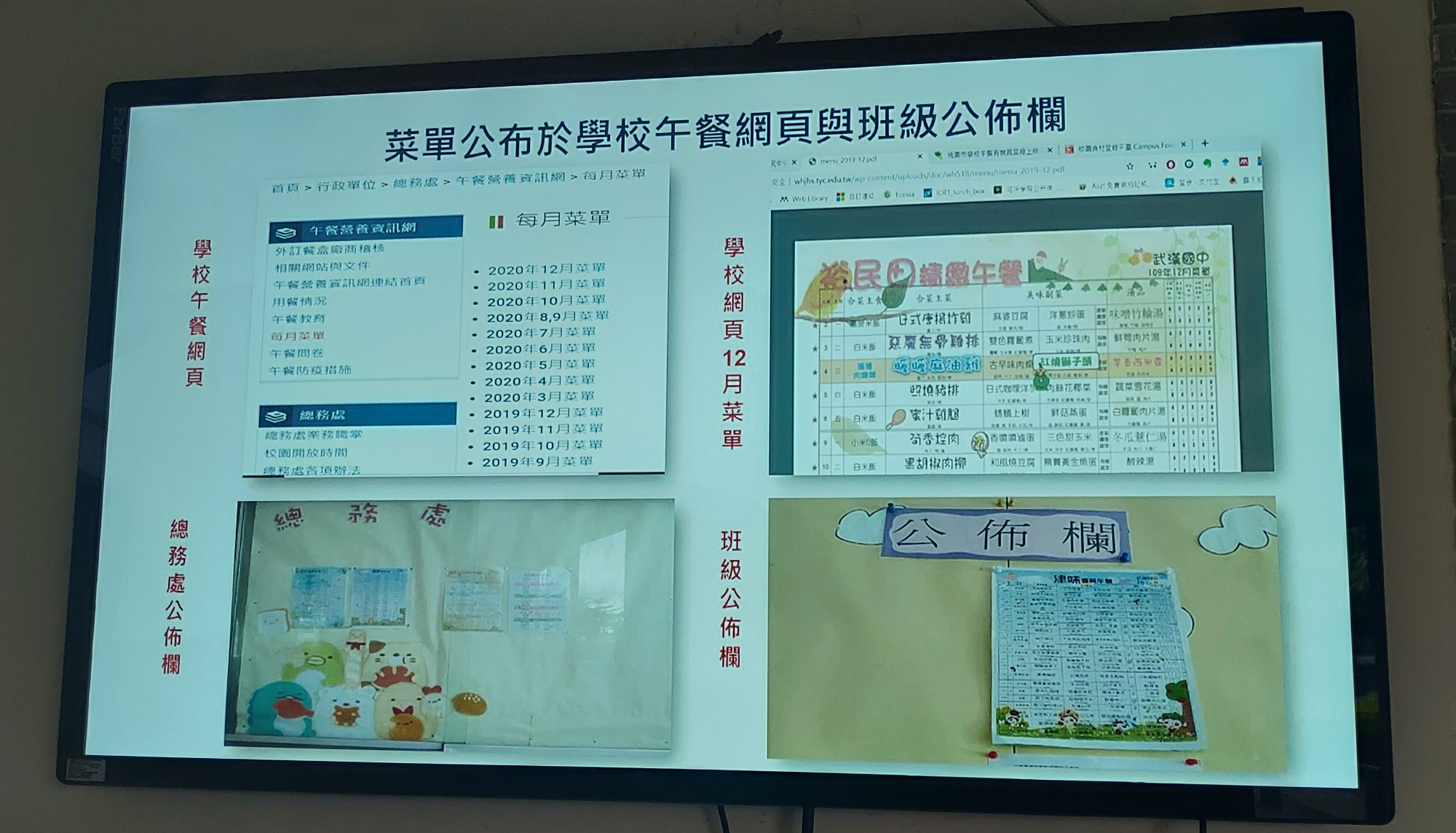 高關懷課程融入餐飲教育
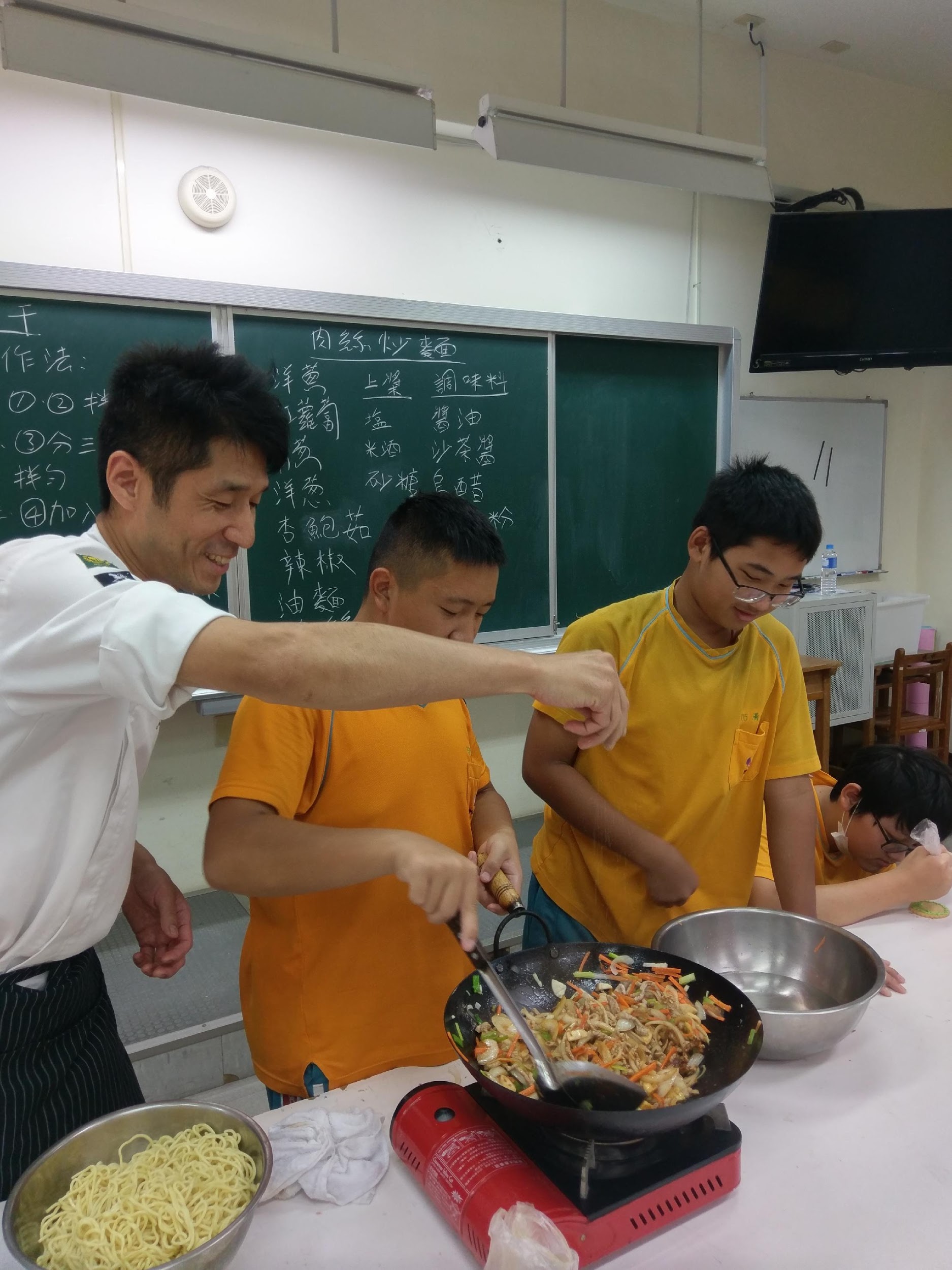 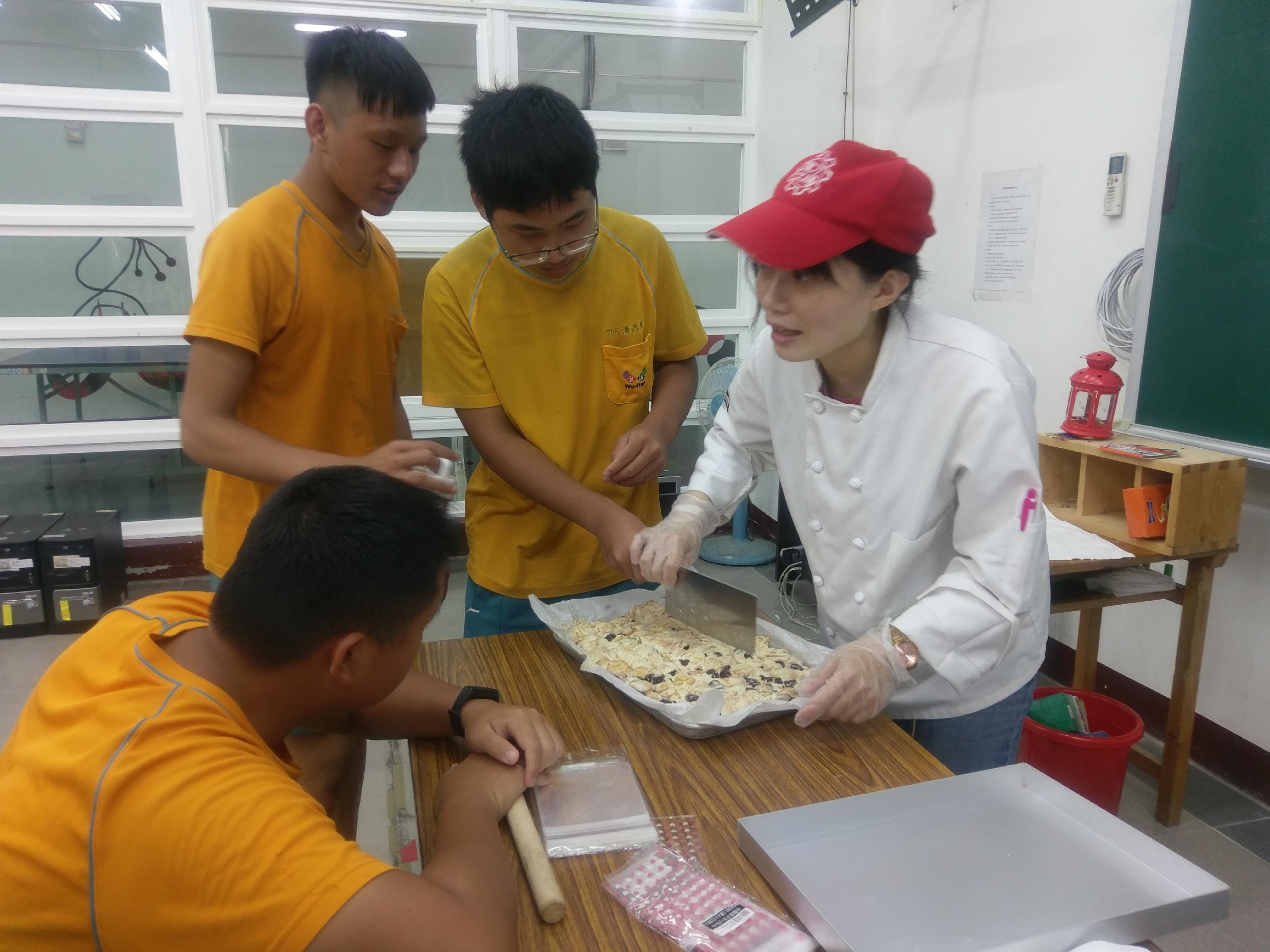 咖啡師體驗課程
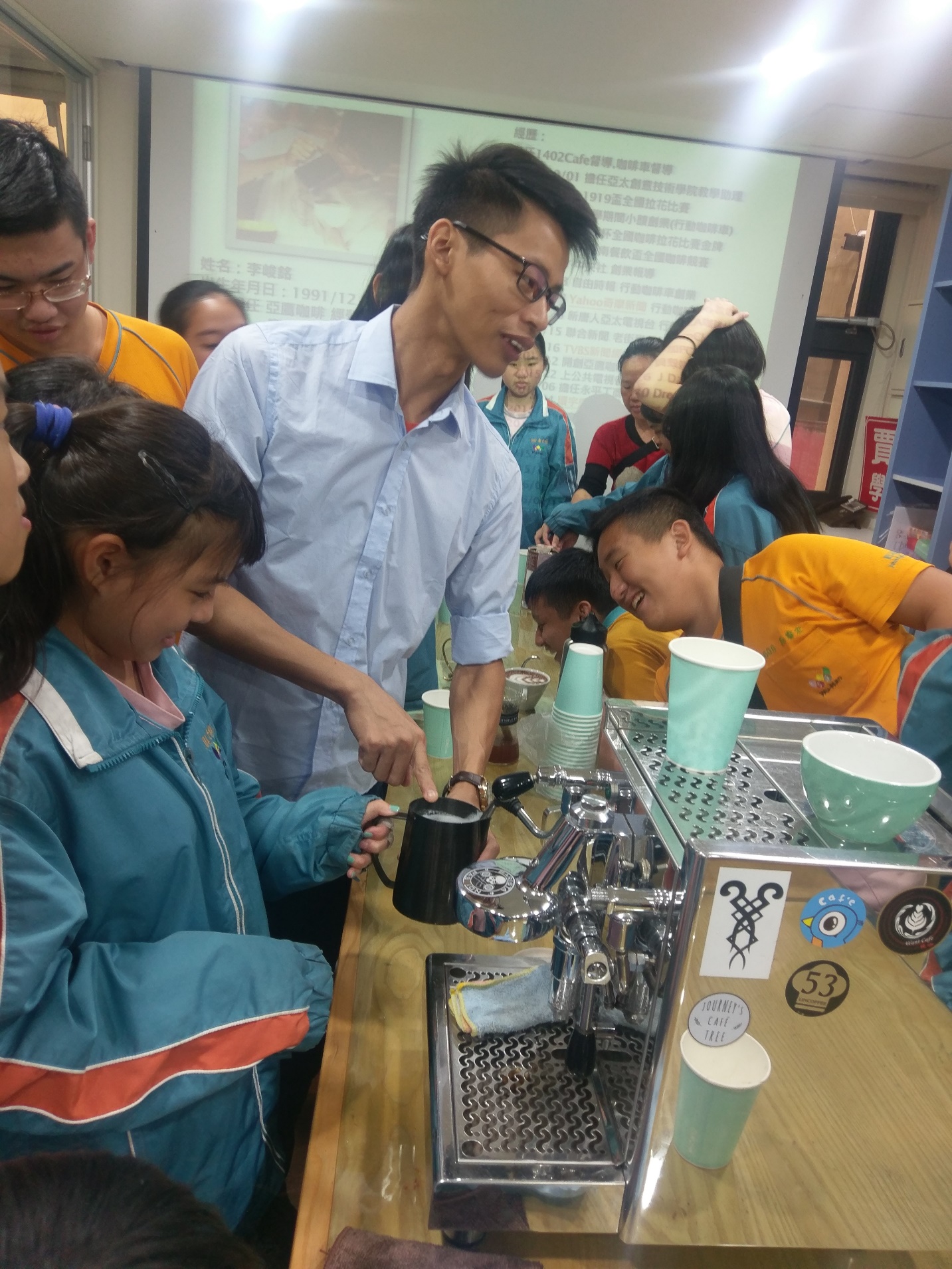 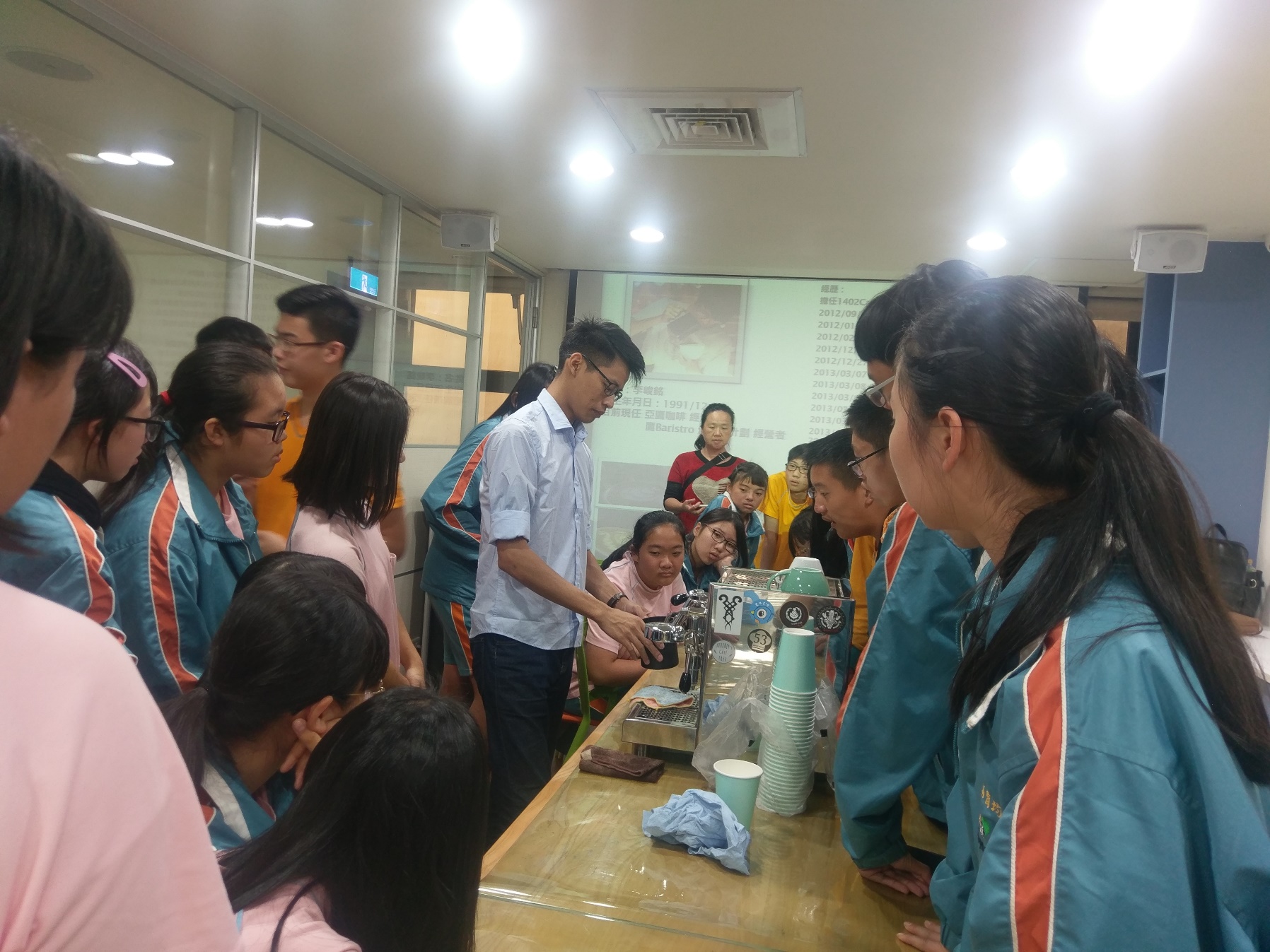 防疫期間防疫措施
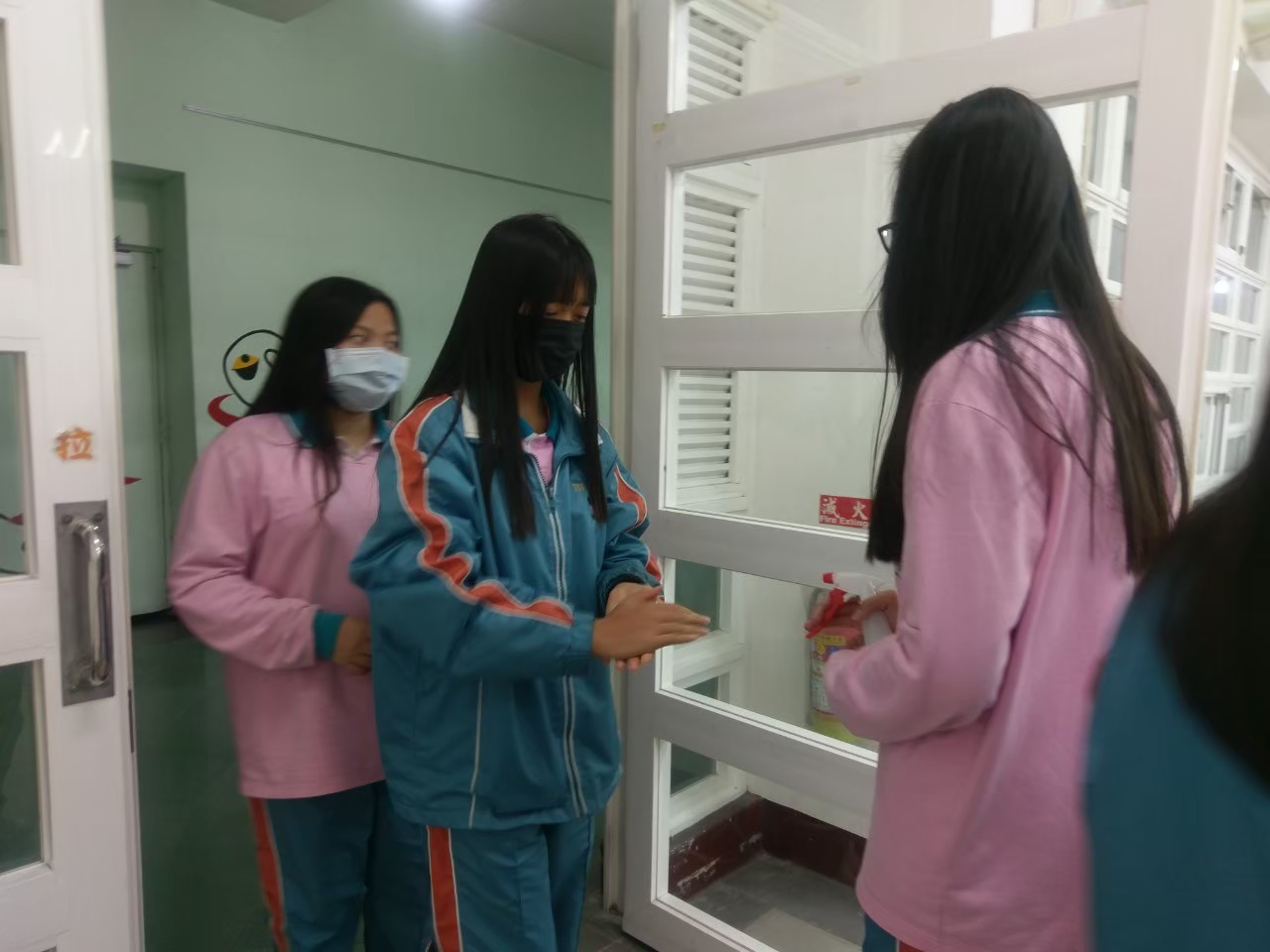 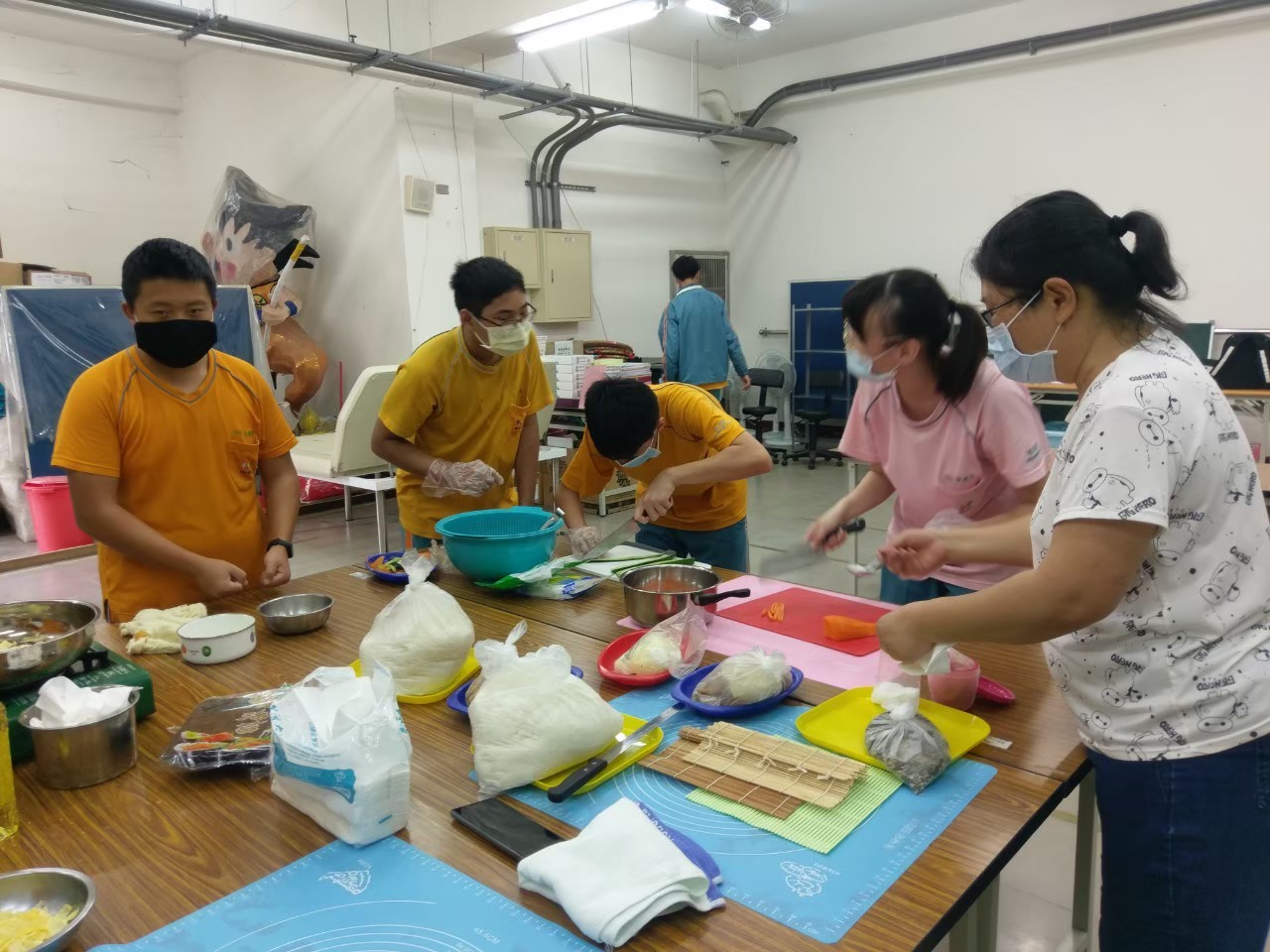 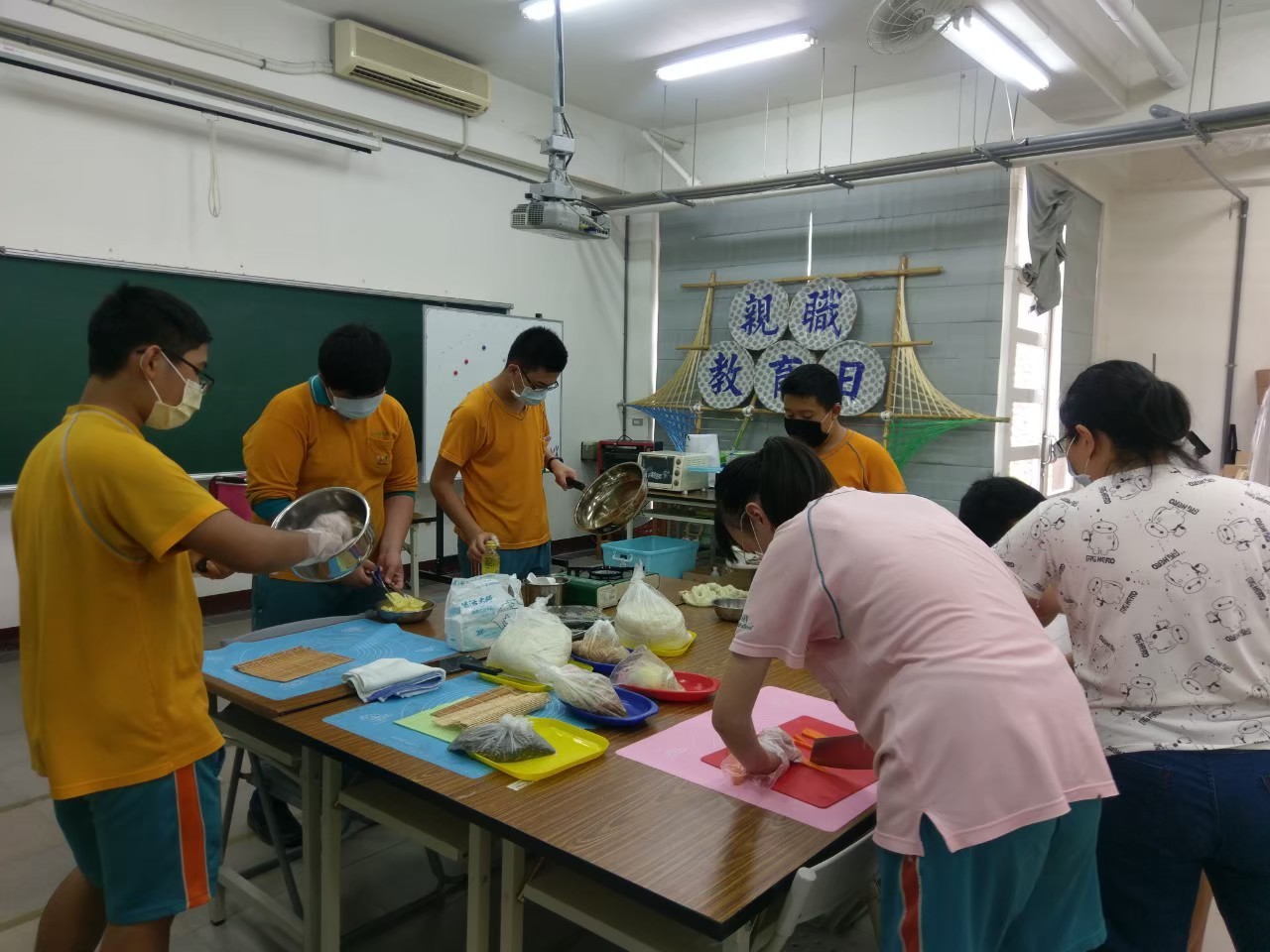 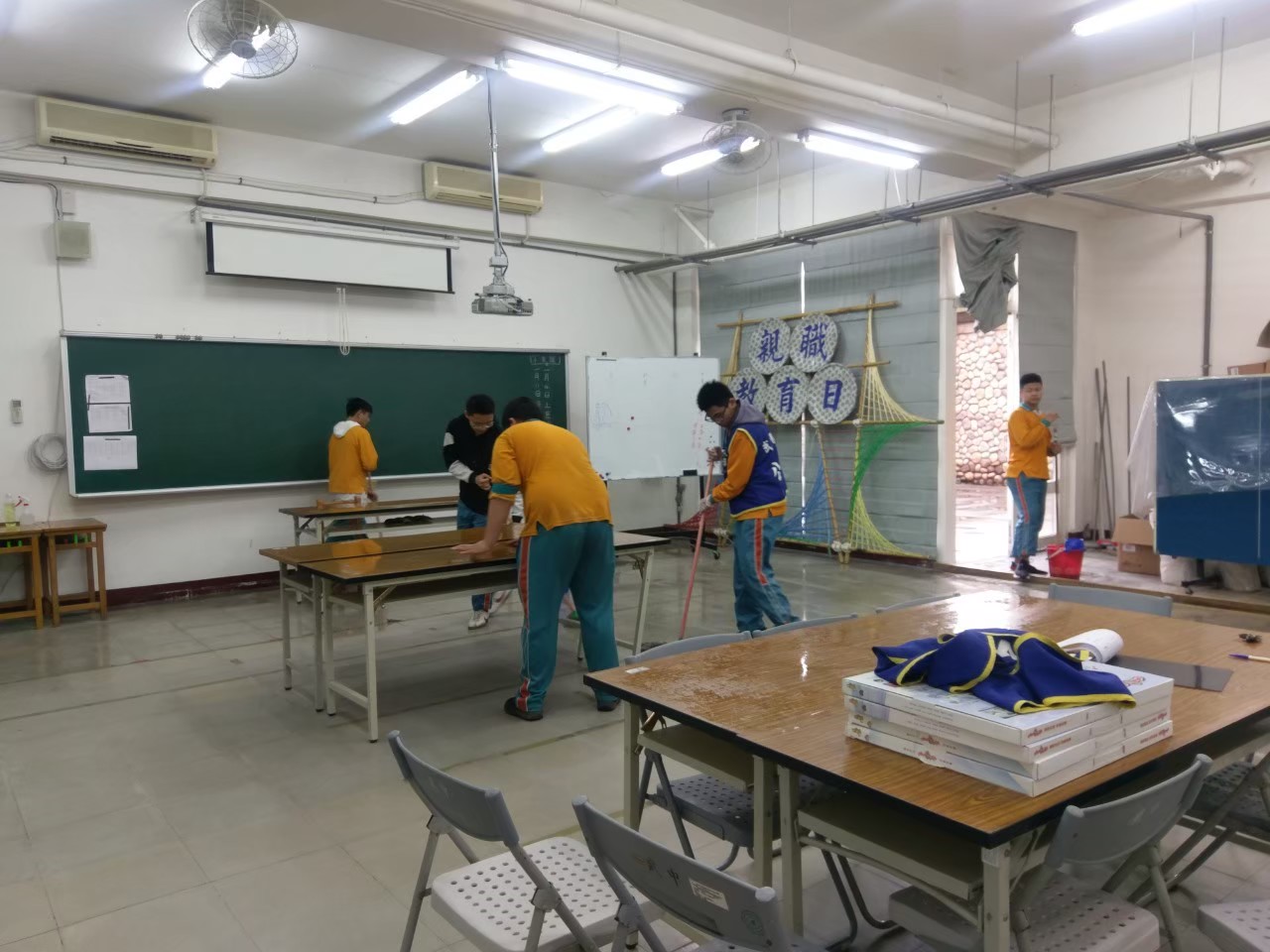 零廚餘，將午餐發揮作用
減少廚餘浪費，導師會將班級午餐打包放在


冰箱，放學後讓弱勢學生帶回家，減輕家裡


負擔。
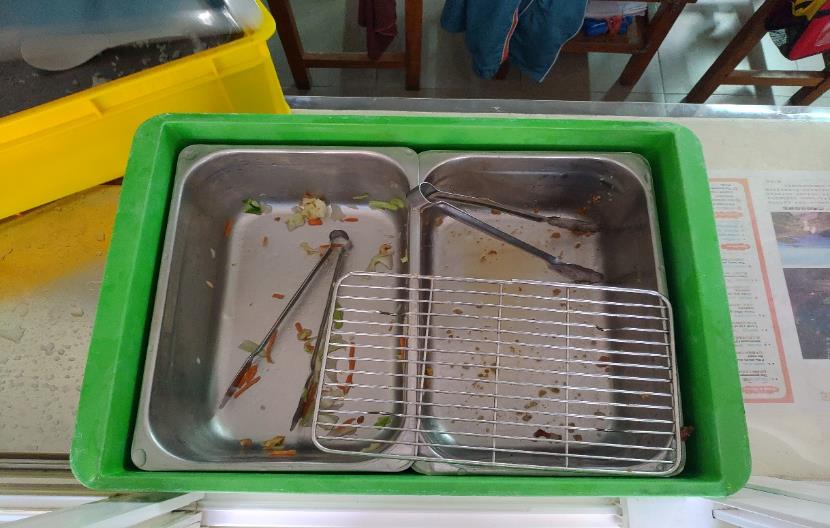